NHIỆT LIỆT CHÀO MỪNG CÁC QUÝ THẦY CÔ GIÁO ĐẾN DỰ GIỜ THĂM LỚP 8A5
KIỂM TRA
Thực hiện tính
* HS1: (a + b)(a2 - ab + b2)
* HS2: (a - b)(a2  + ab + b2)
Bài làm
* Ta có:  (a + b)(a2 - ab + b2)
* Ta có: (a - b)( a2  + ab + b2)
= a3 + a2 b + ab2 - a2b - ab2 - b3
= a3 – a2 b + ab2 + a2b - ab2 + b3
= a3 - b3
= a3 + b3
=> a3 - b3 = (a - b)(a2 + ab + b2)
=> a3 + b3 = (a + b)(a2 - ab + b2)
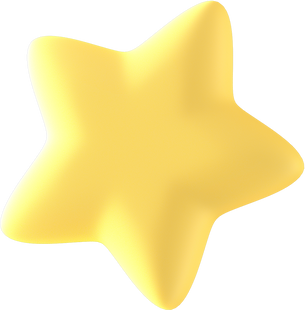 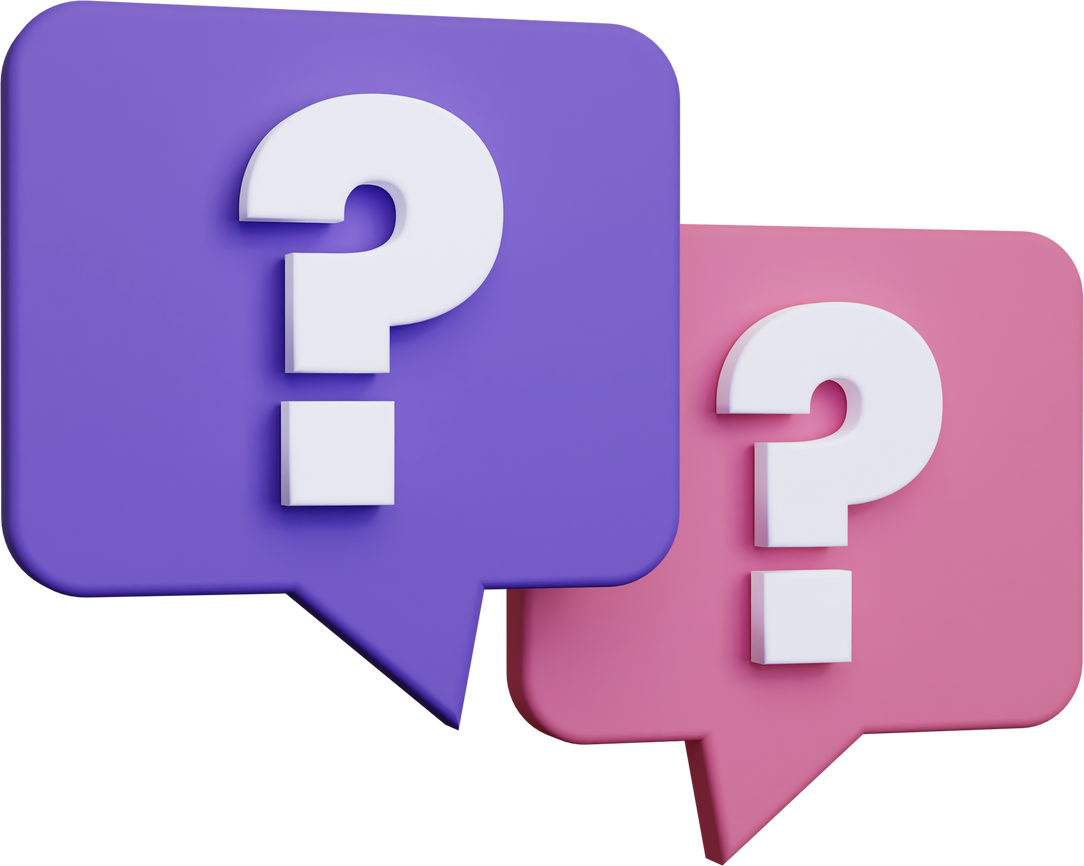 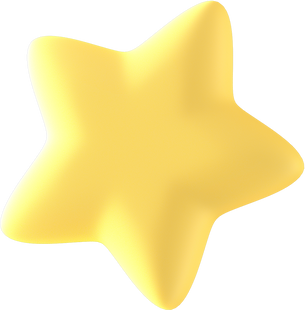 KHỞI ĐỘNG
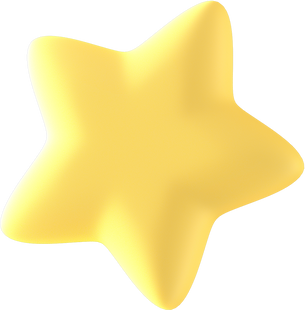 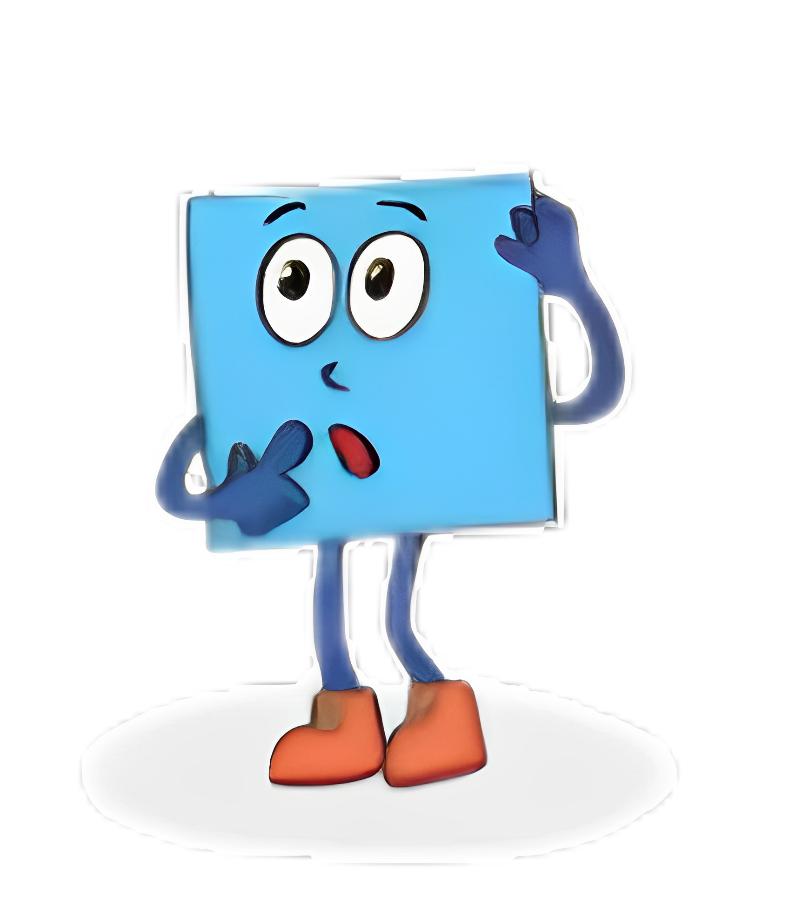 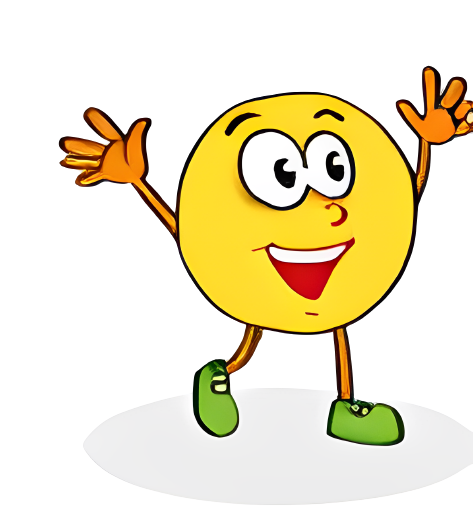 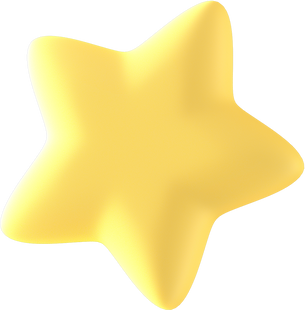 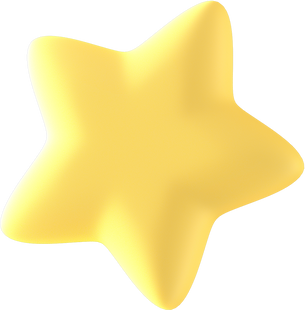 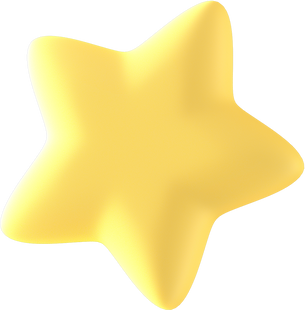 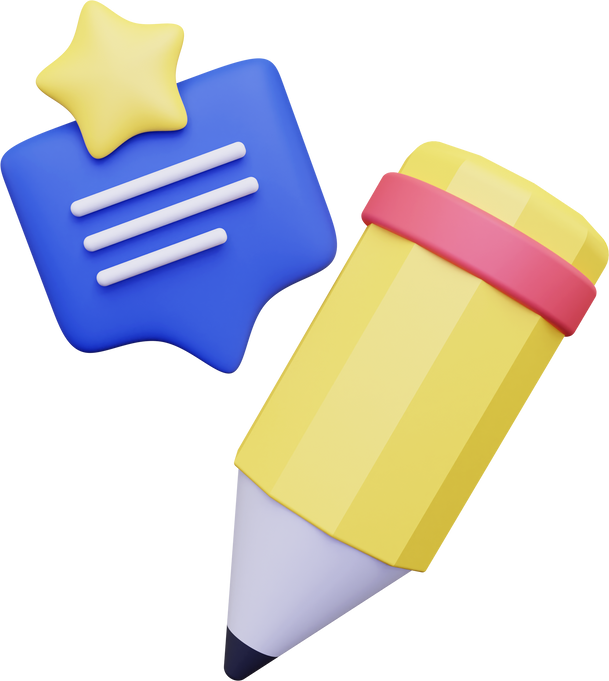 CHUYÊN ĐỀ NGHIÊN CỨU BÀI HỌC
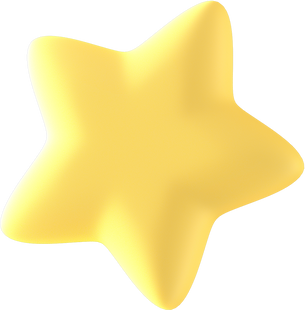 BÀI 8. TỔNG VÀ HIỆU HAI LẬP PHƯƠNG
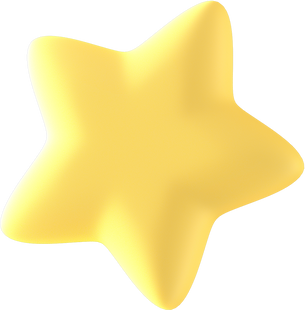 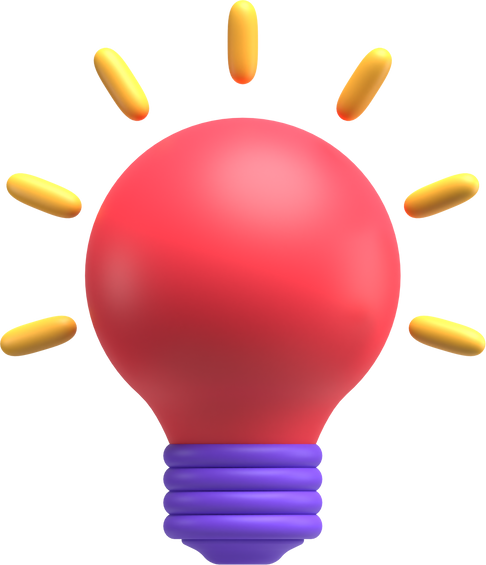 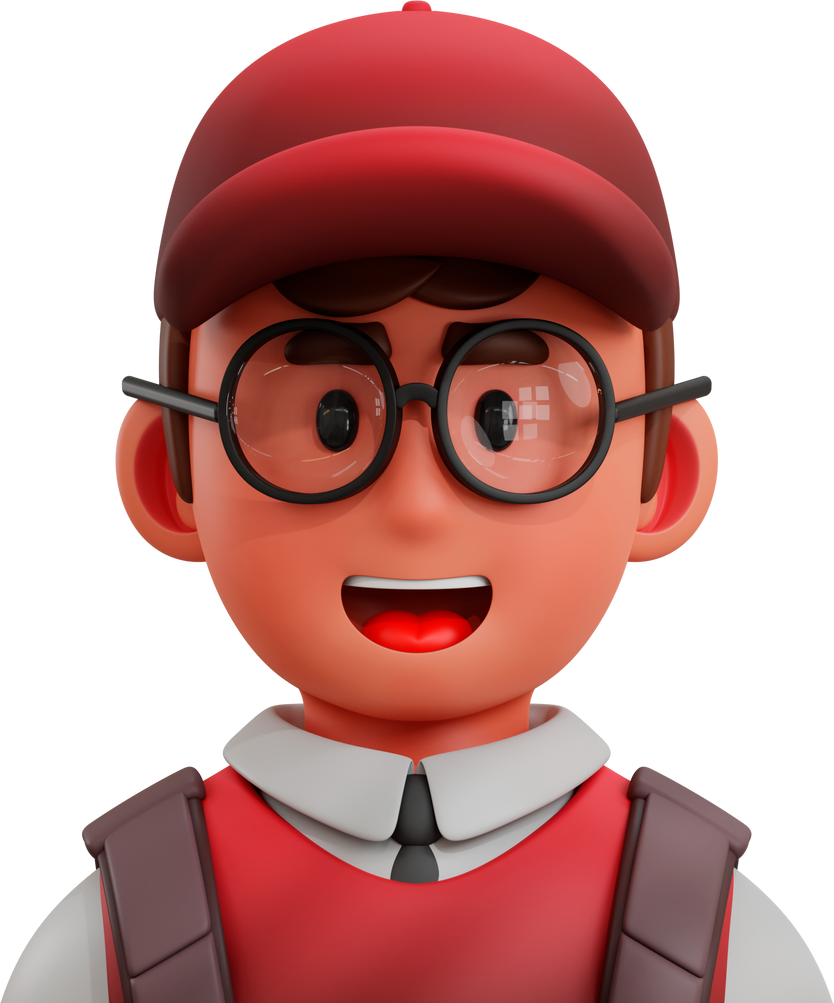 Người thực hiện: lê thị hường
 NGÀY: 7/11/2024
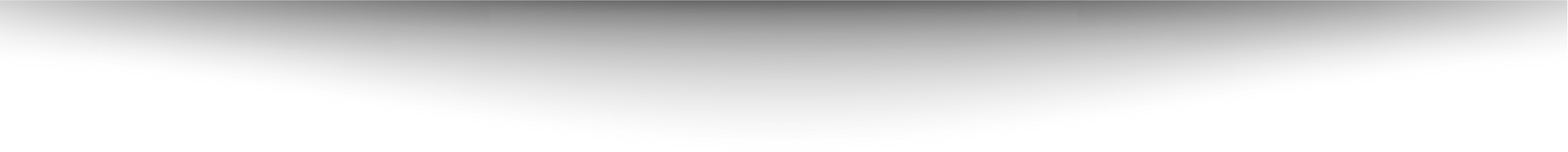 1
2
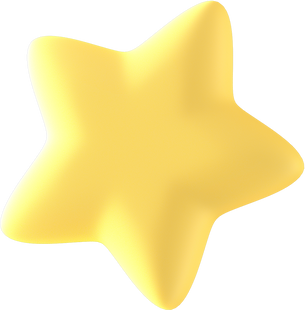 NỘI DUNG BÀI HỌC
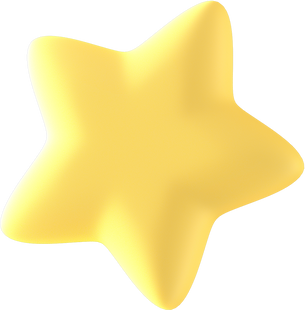 Tổng hai lập phương
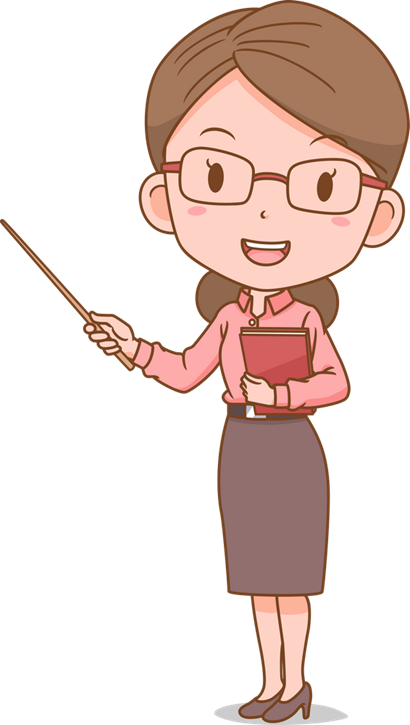 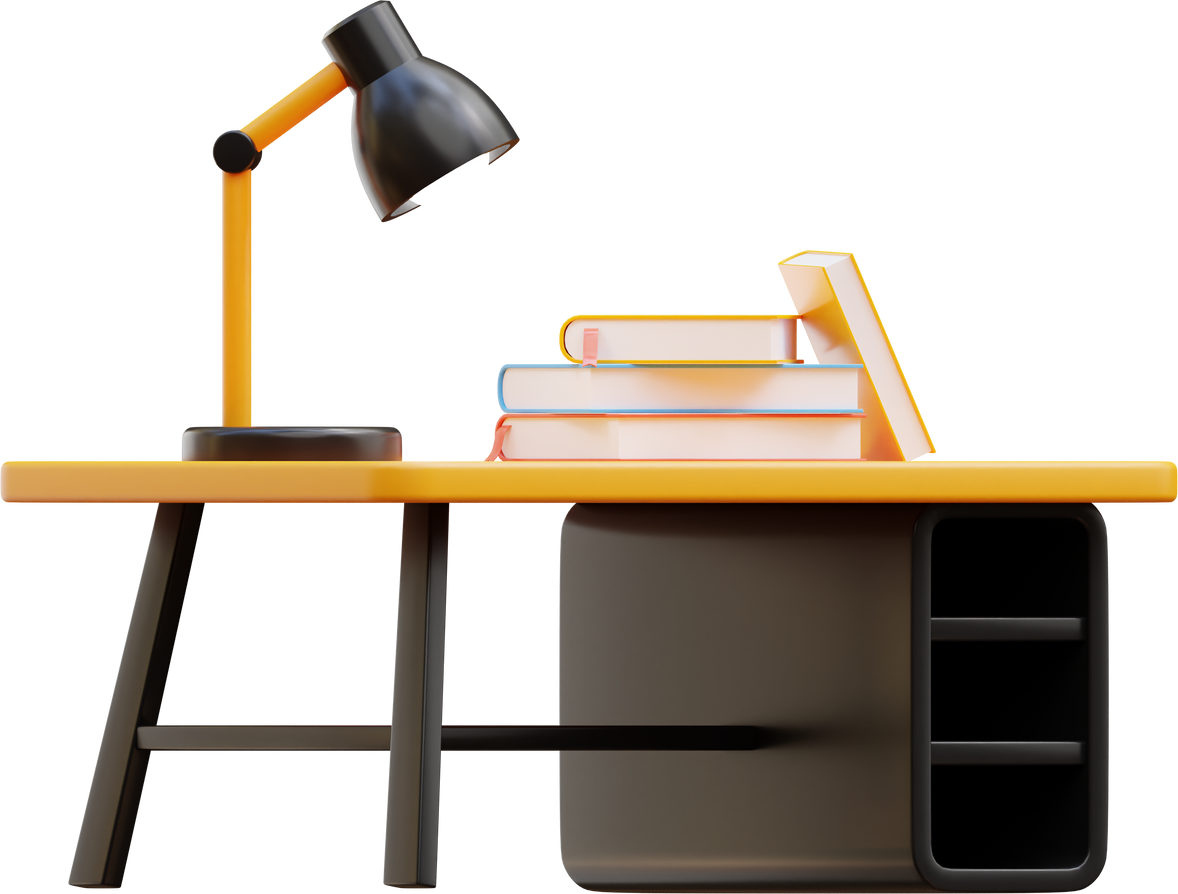 Hiệu hai lập phương
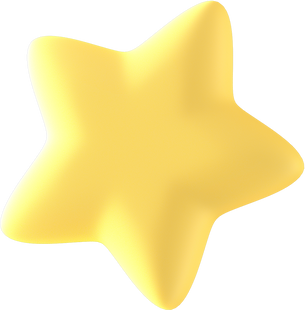 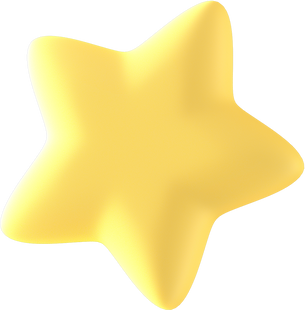 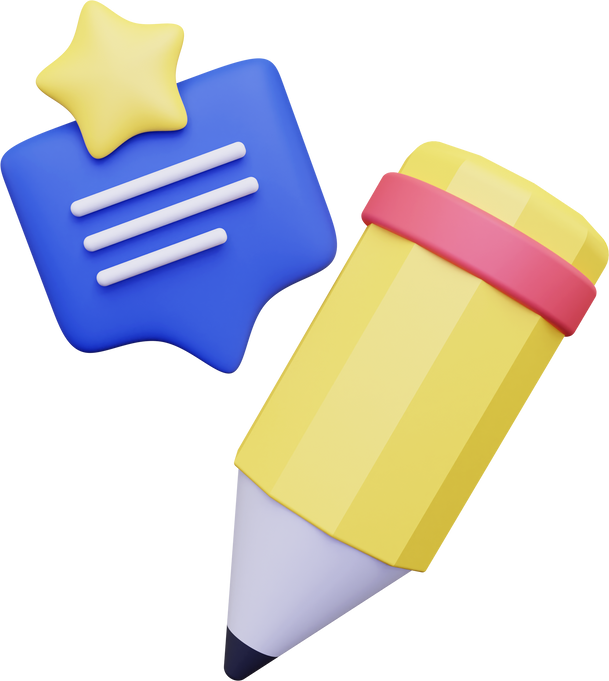 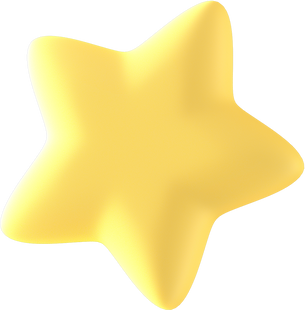 1. TỔNG HAI LẬP PHƯƠNG
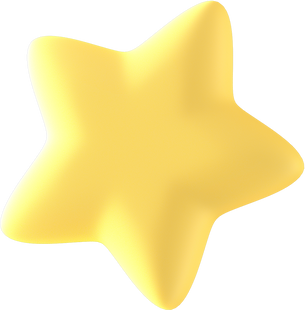 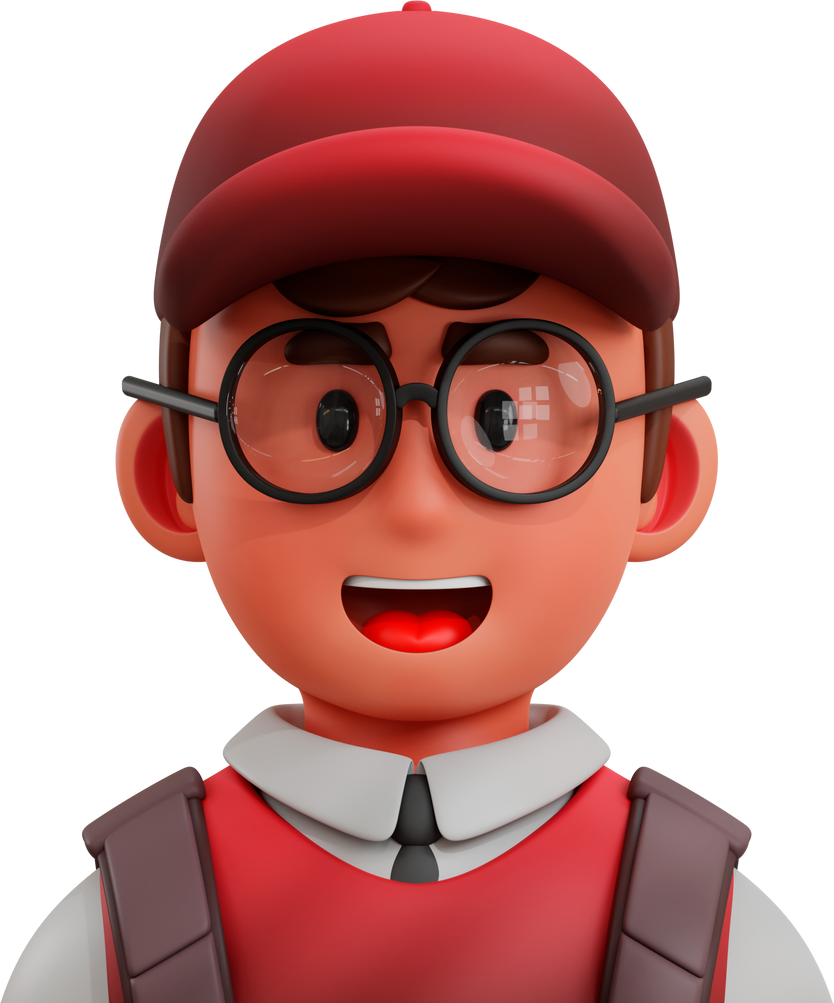 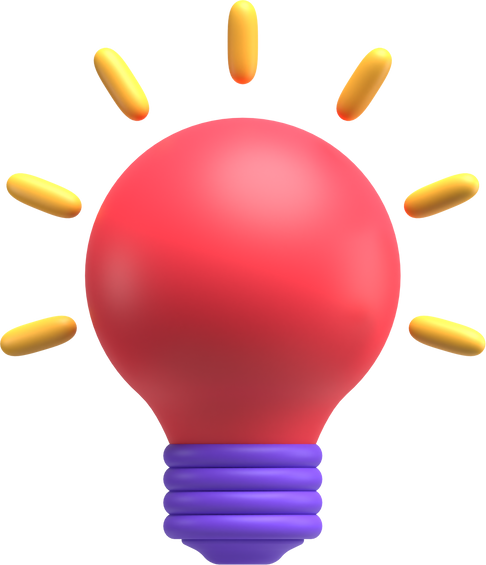 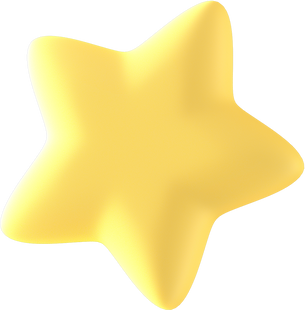 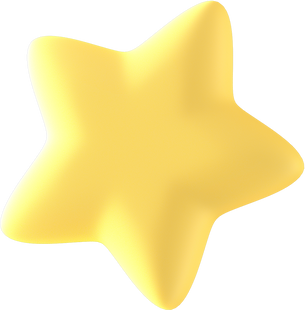 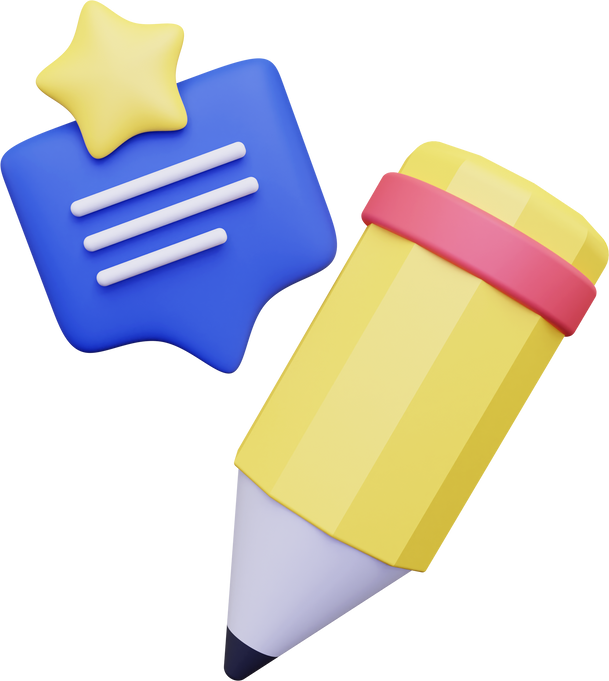 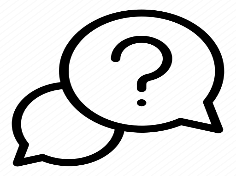 HĐ1:
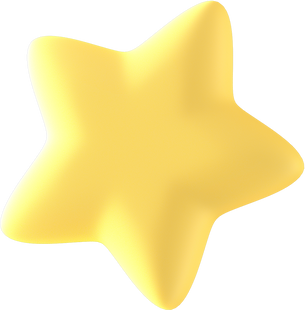 Giải
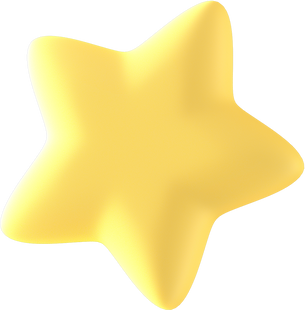 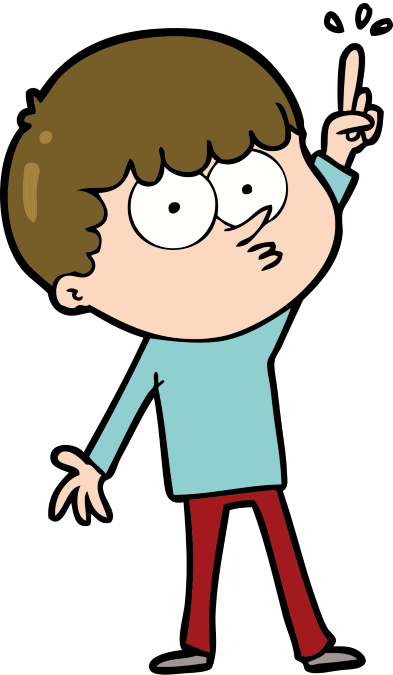 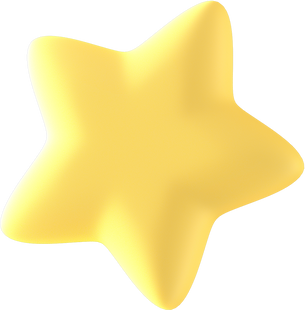 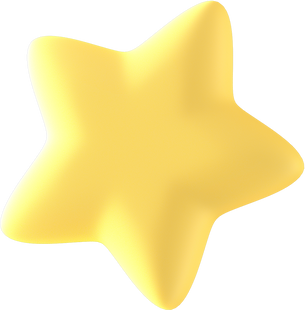 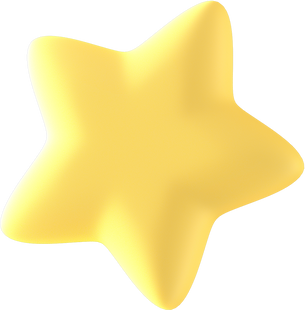 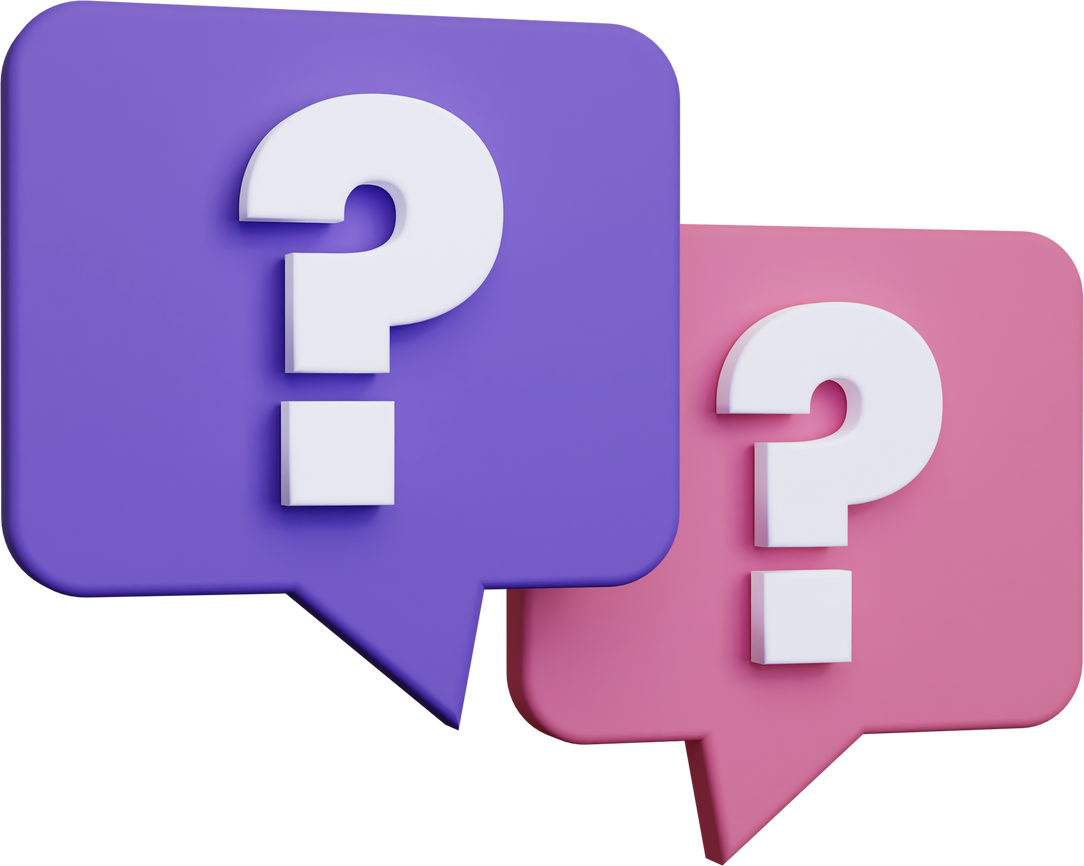 Ví dụ 1 (SGK – tr37)
Giải
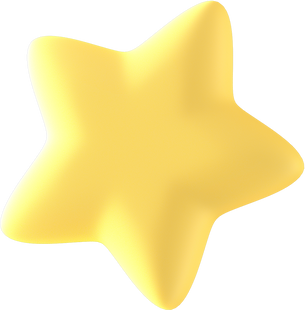 Viết các đa thức sau dưới dạng tích:
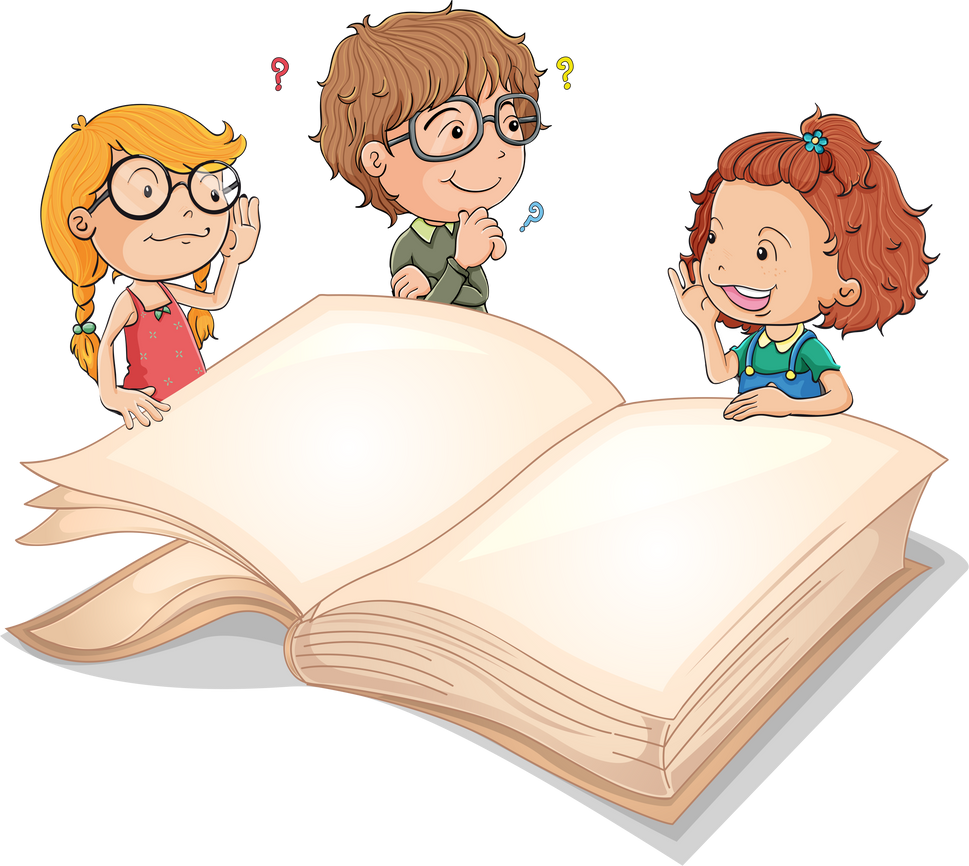 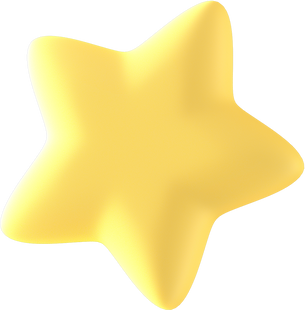 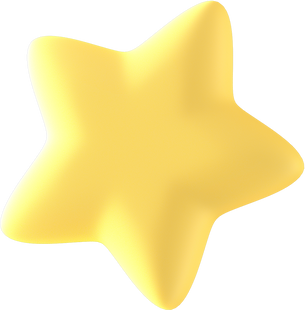 Ví dụ 2 (SGK – tr37)
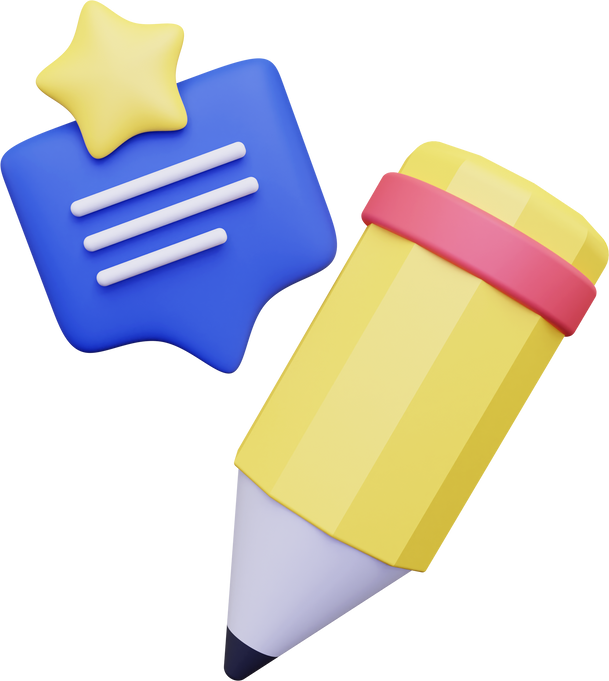 Rút gọn các biểu thức sau:
Giải
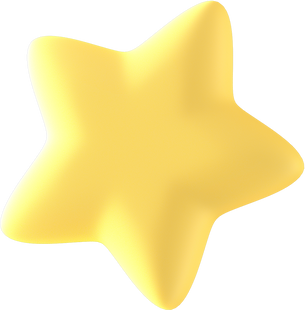 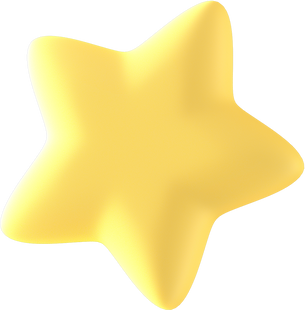 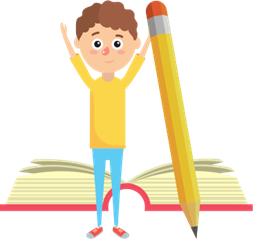 LUYỆN TẬP 1
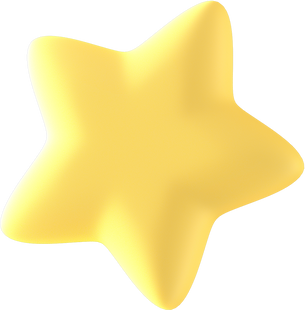 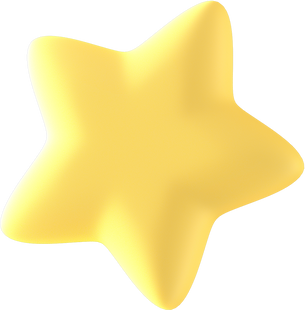 Giải
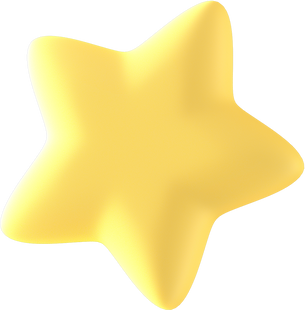 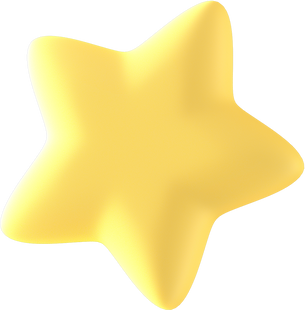 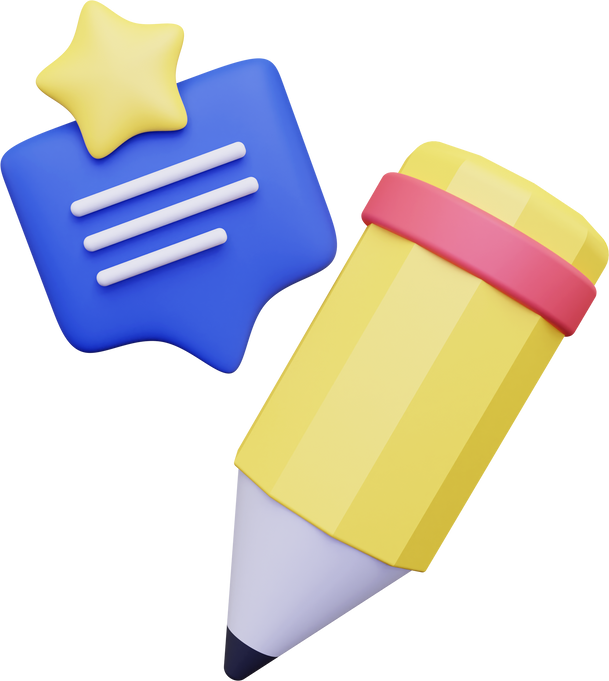 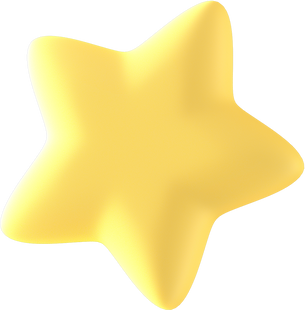 2. HIỆU HAI LẬP PHƯƠNG
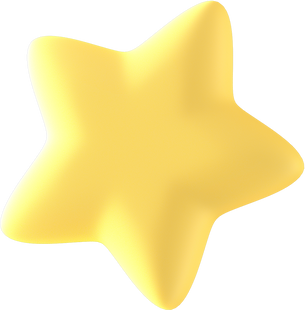 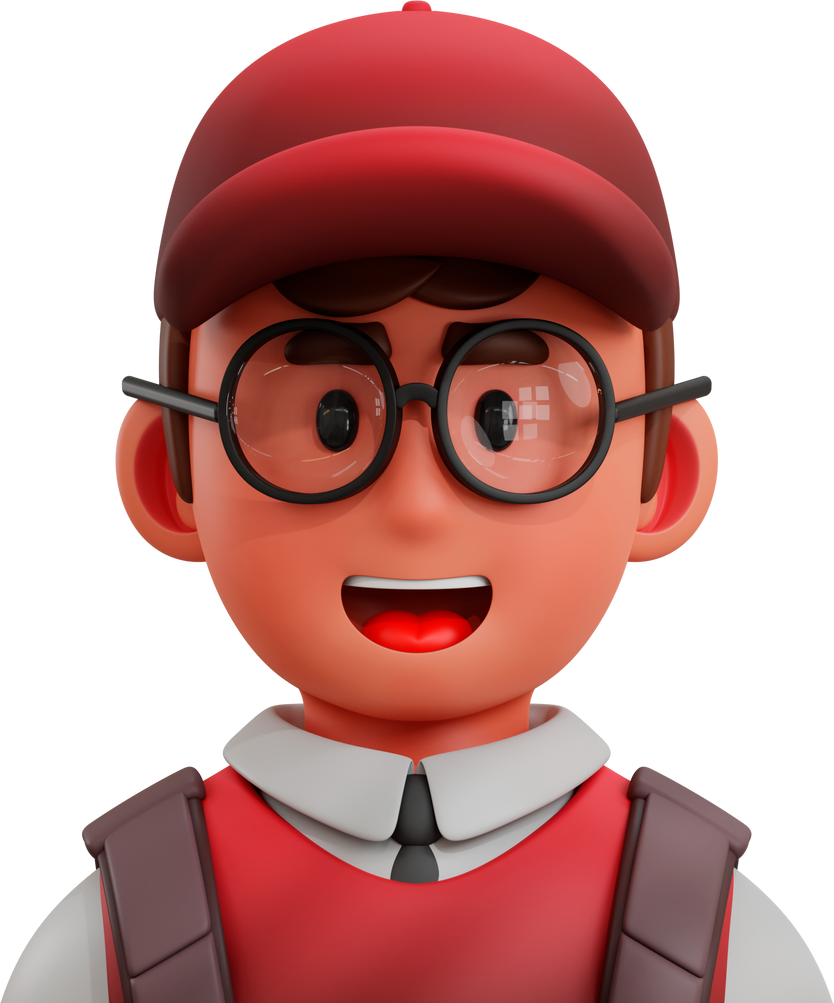 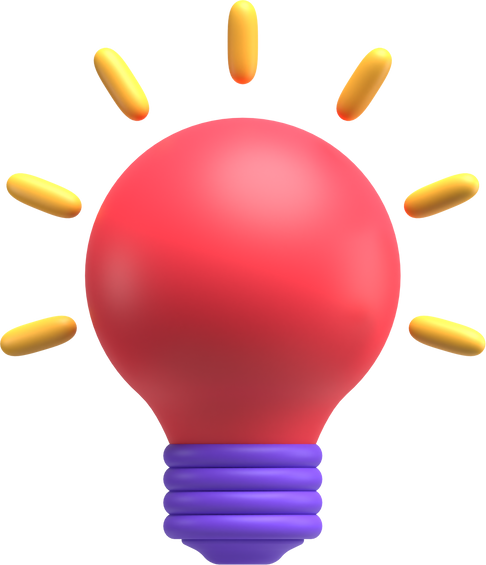 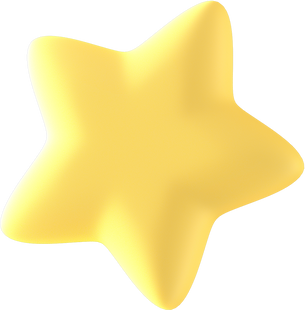 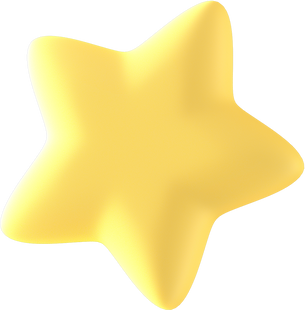 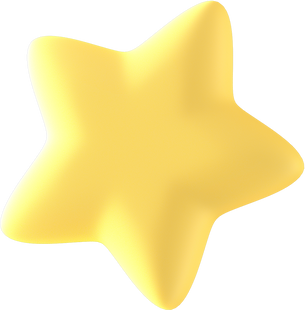 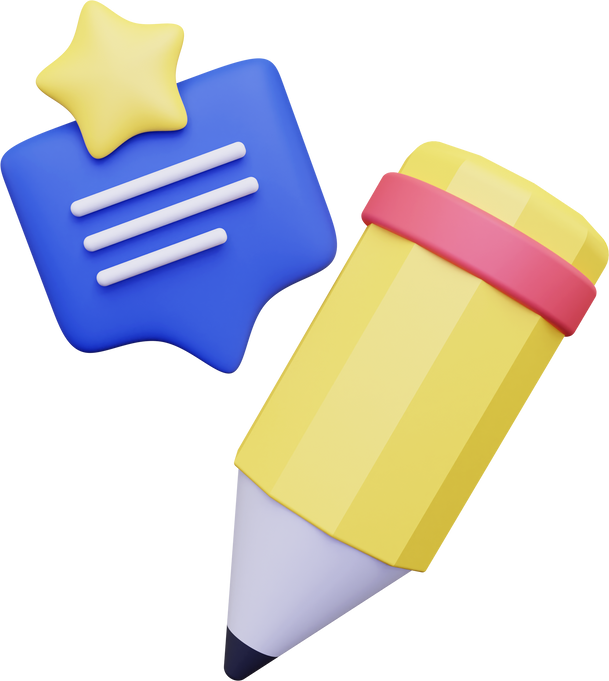 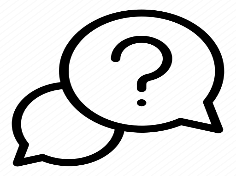 HĐ2:
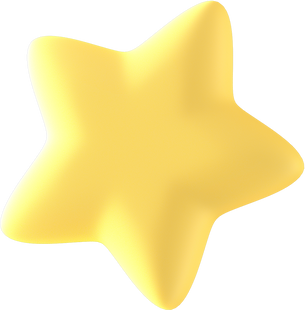 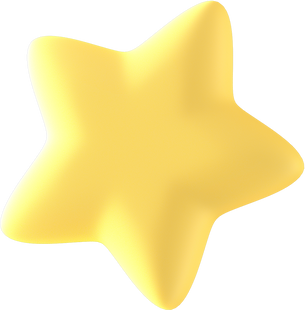 Giải
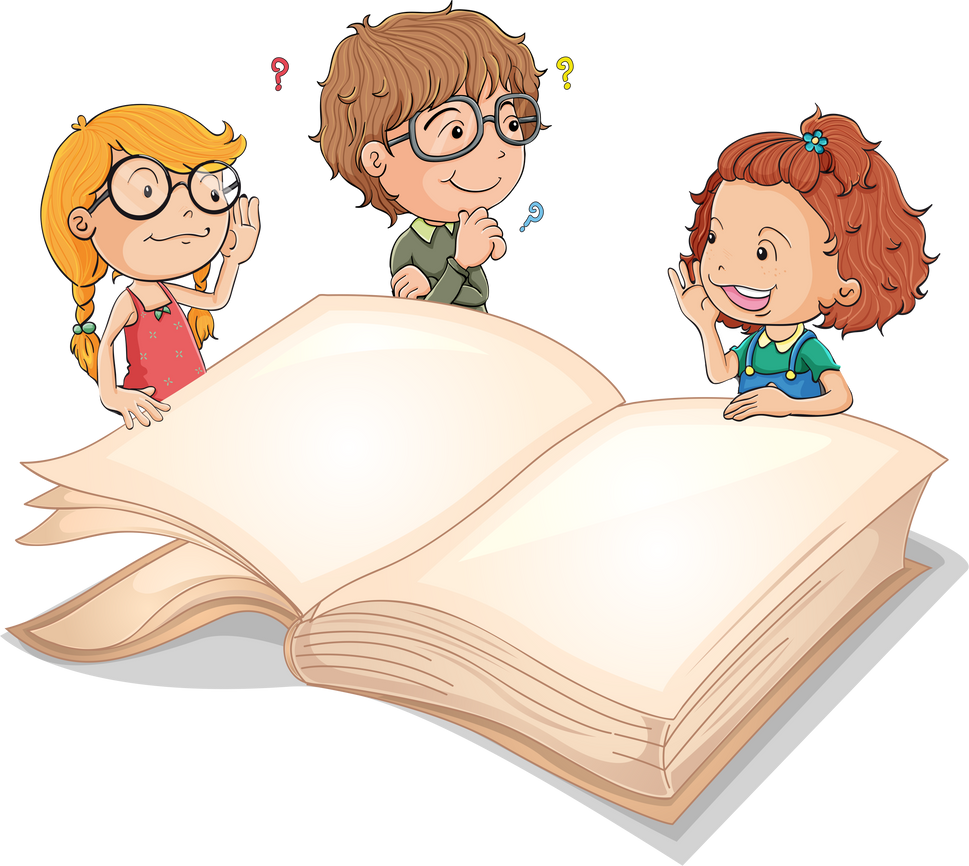 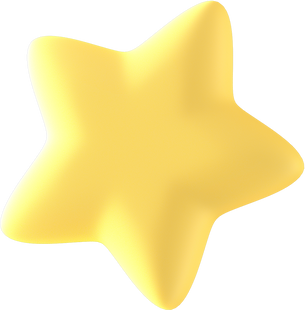 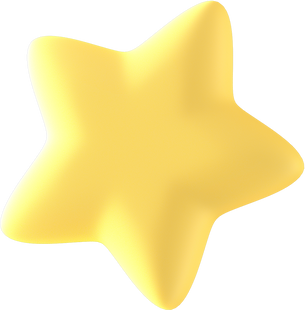 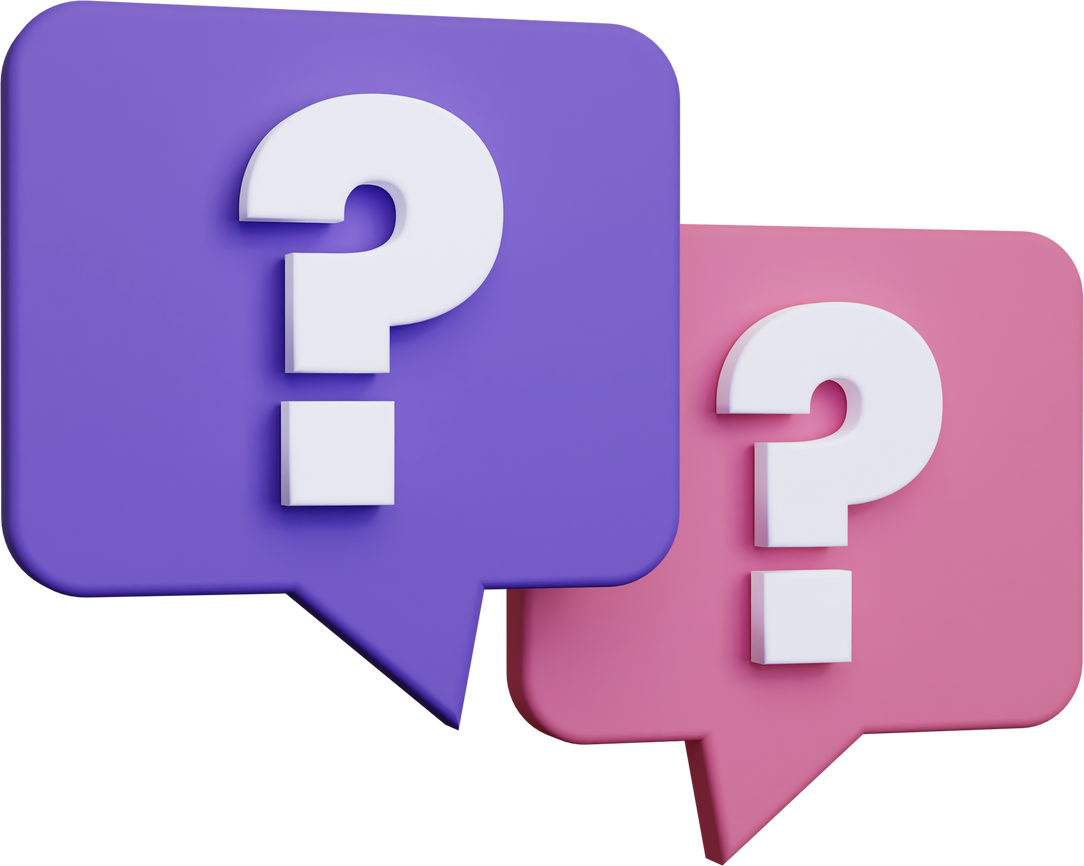 Ví dụ 3 (SGK – tr38)
Giải
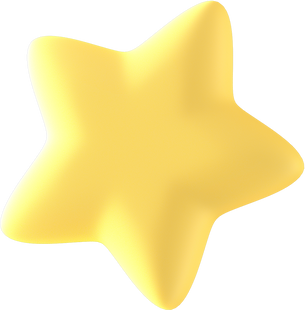 Viết các đa thức sau dưới dạng tích:
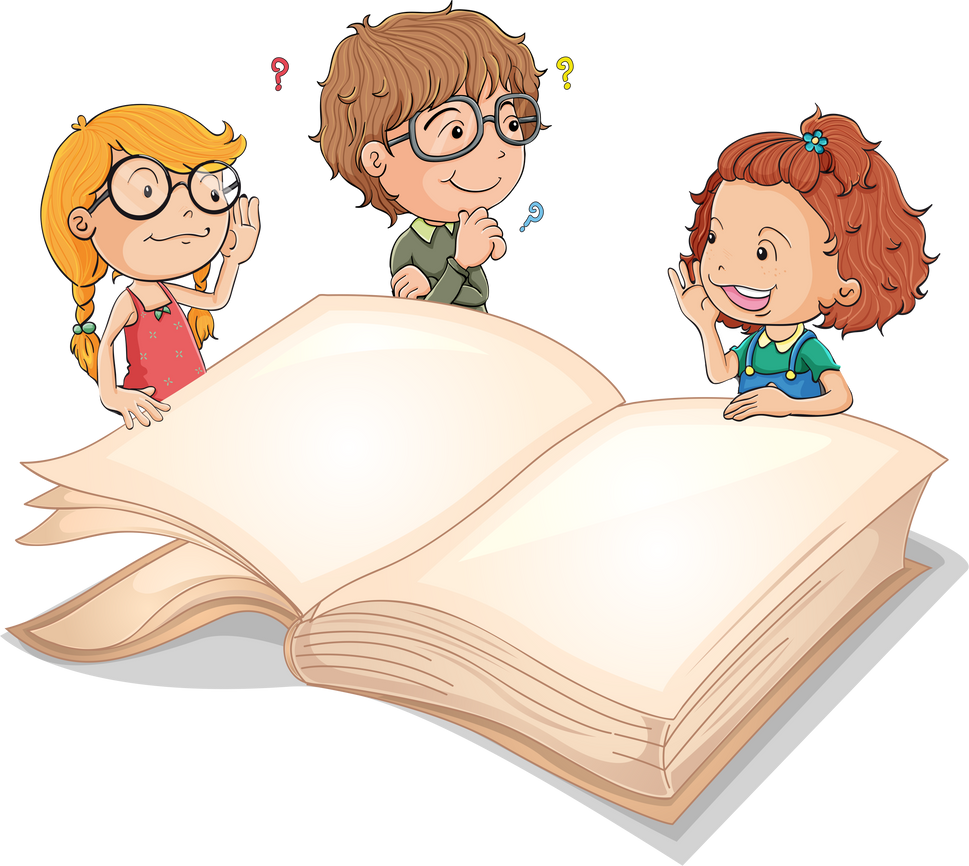 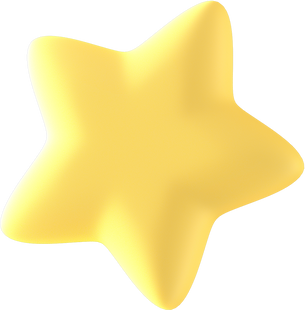 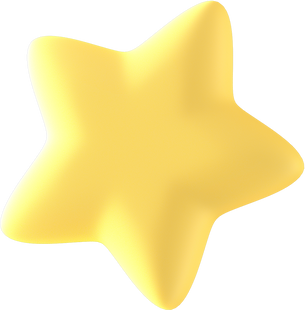 Ví dụ 4 (SGK – tr38)
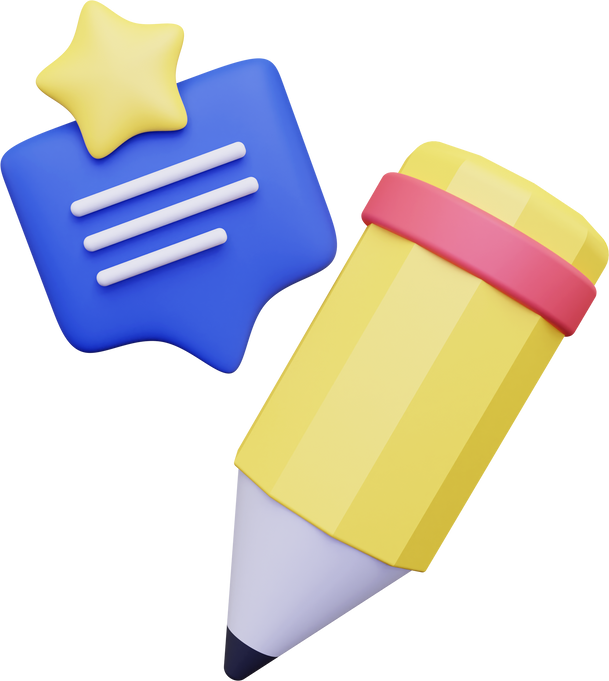 Rút gọn các biểu thức sau:
Giải
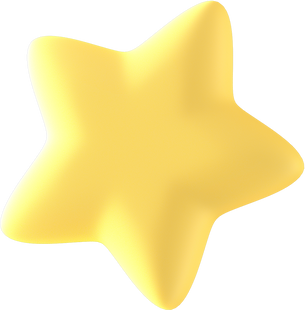 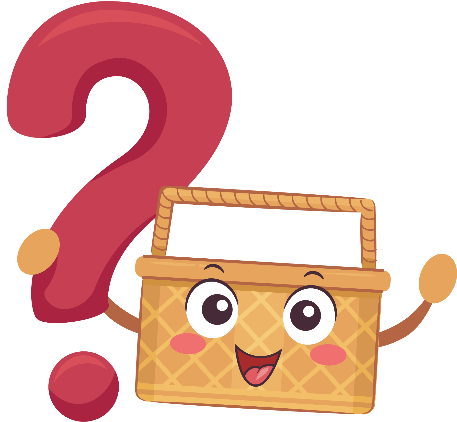 LUYỆN TẬP 2
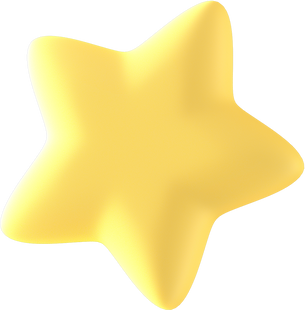 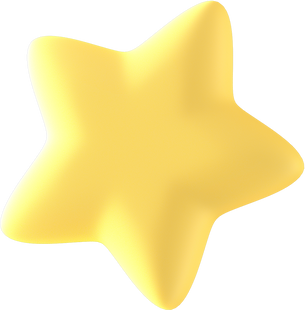 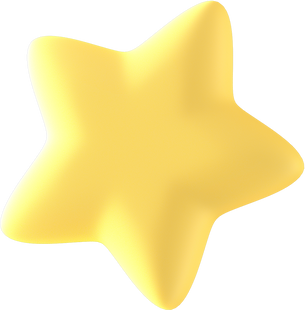 Giải
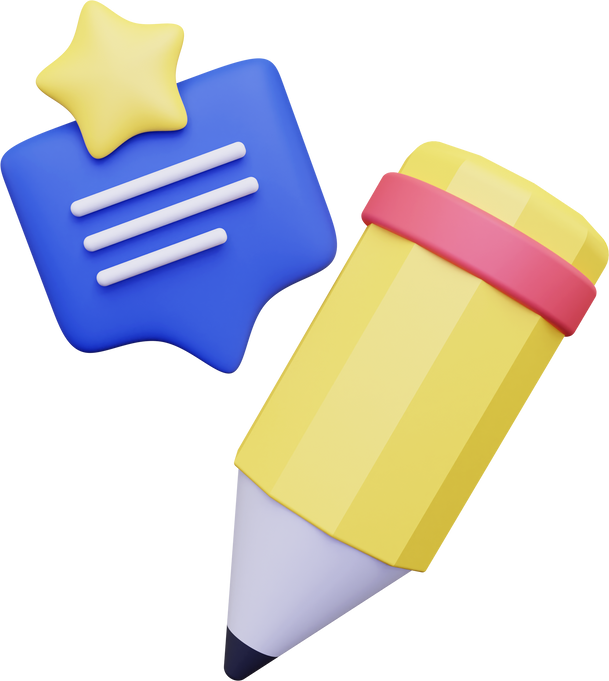 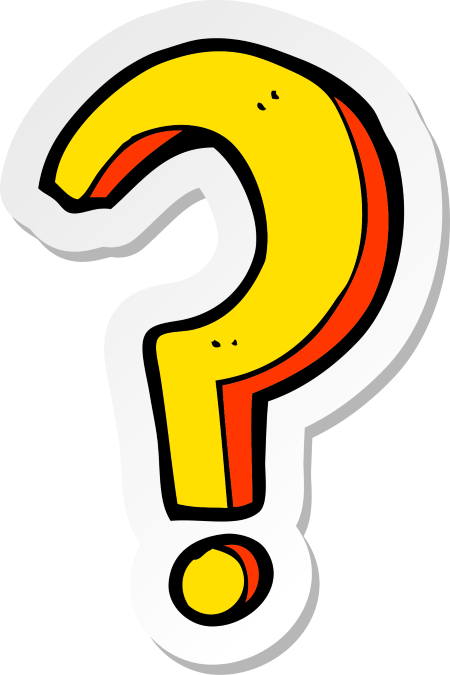 Giải quyết tình huống mở đầu.
VẬN DỤNG
Giải
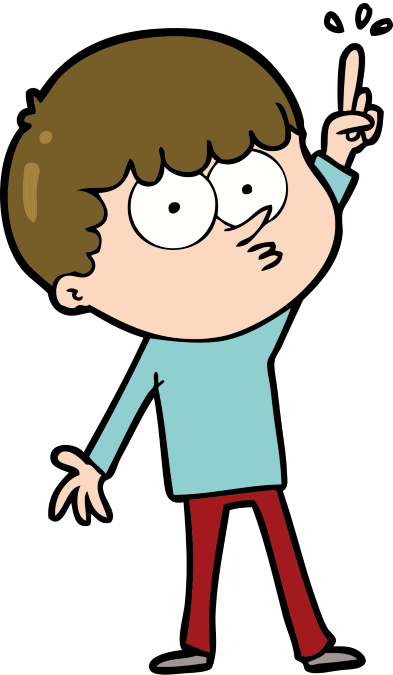 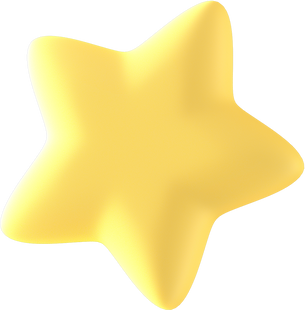 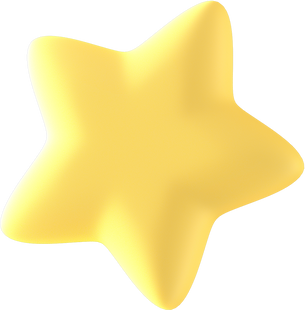 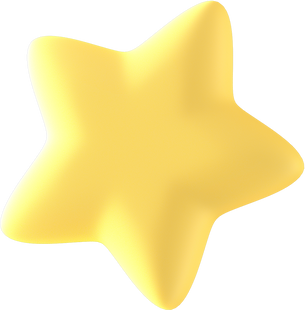 CHÚ Ý
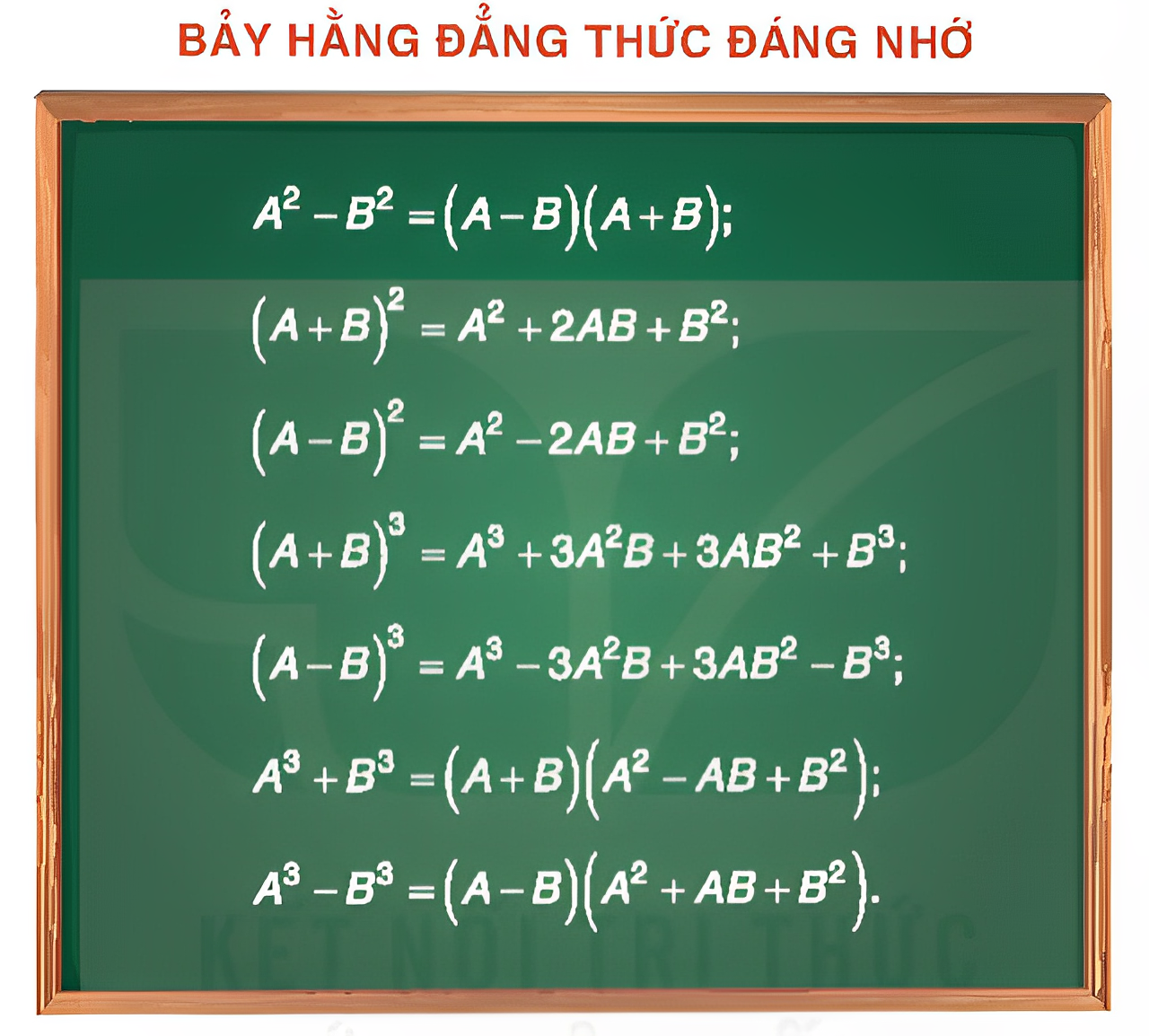 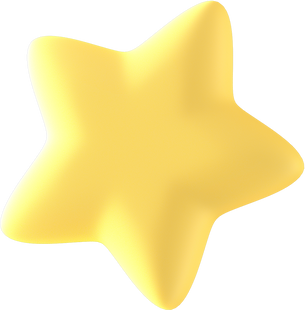 Các hằng dẳng thức vừa học được sử dụng thường xuyên trong các biến đổi đại số nên ta gọi chúng là các hằng đẳng thức đáng nhớ.
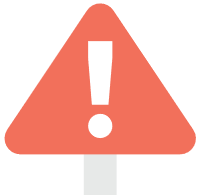 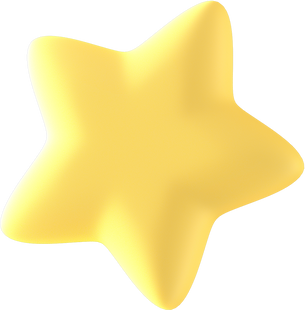 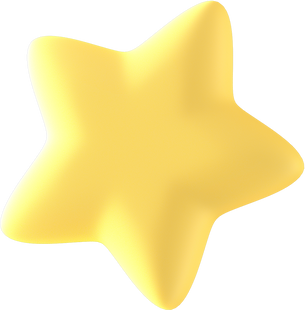 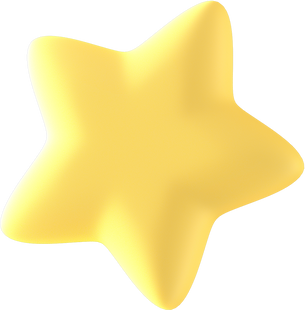 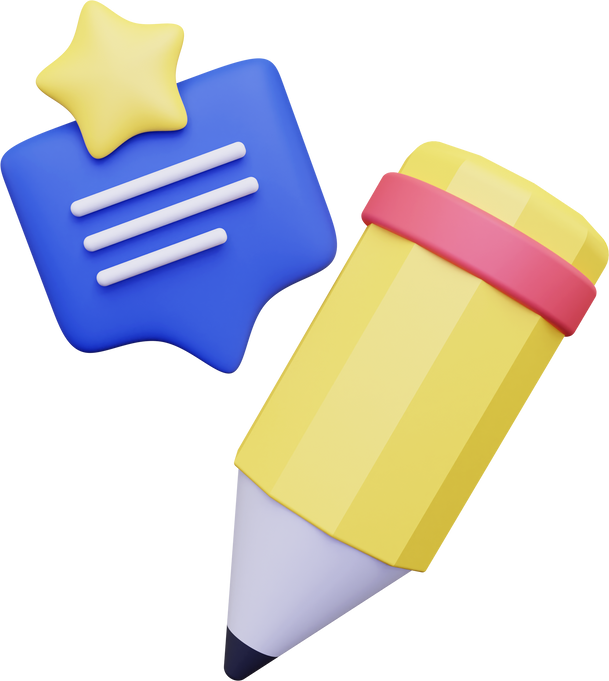 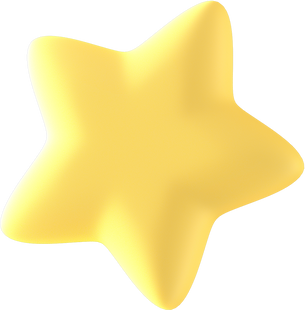 LUYỆN TẬP
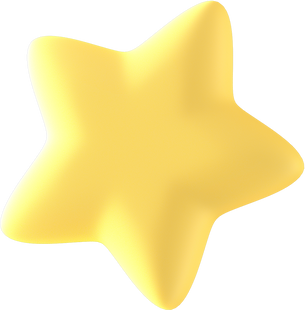 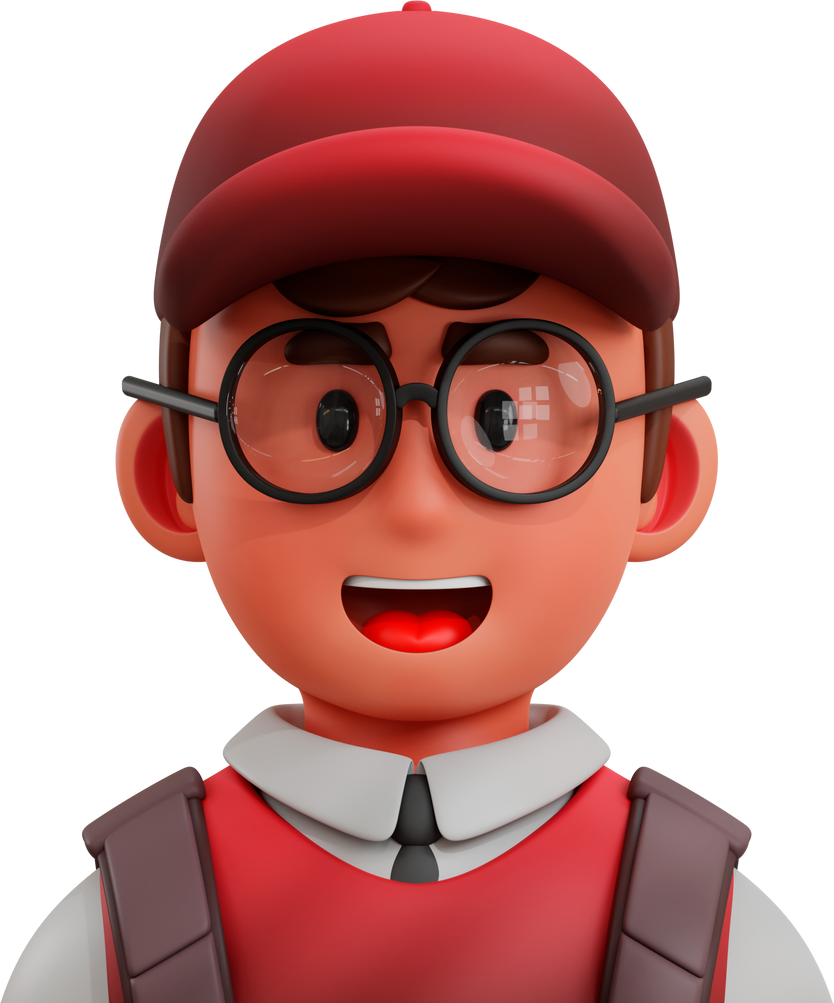 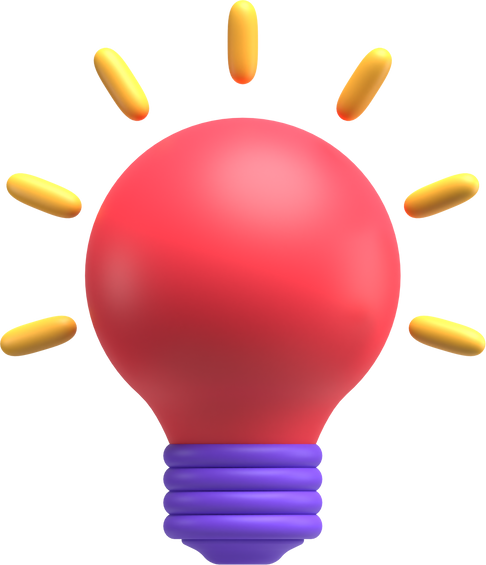 TRÒ CHƠI: “AI GIỎI HƠN AI?”
Bài tập: Hãy chọn mỗi câu ở “cột A” nối với mỗi câu ở “cột B” để được 1 hằng đẳng thức đúng.
1 -
b
=x3 + 6x2 + 12x + 8
= x3 - 23
2 -
d
= x3 + 23
= (x - 2)(x2 + 2x + 4)
3 -
a
= x3 - 6x2 + 12x - 8
(x + 2)3
4 -
c
=(x + 2)(x2 - 2x + 4)
(x - 2)3
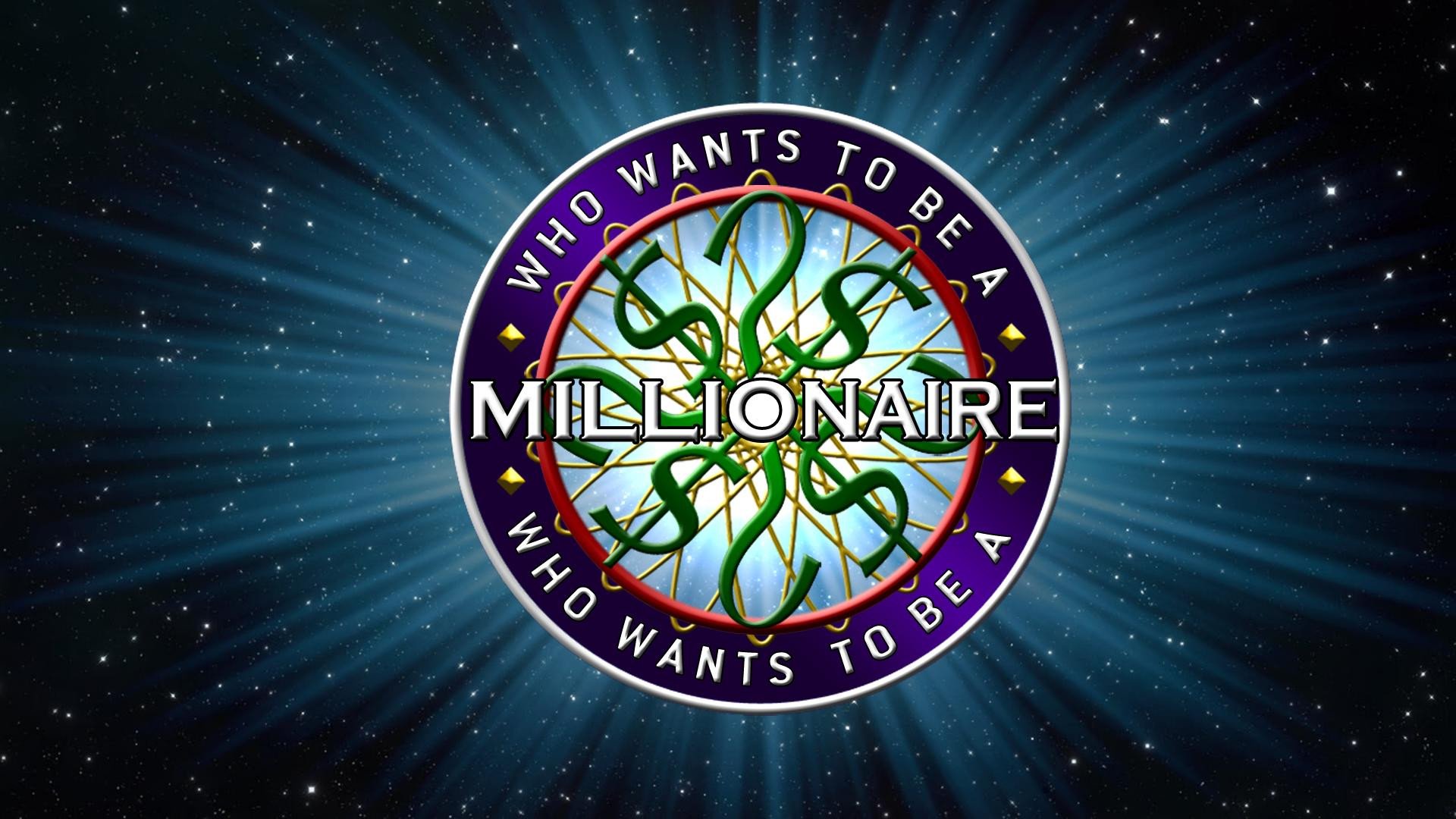 50:50
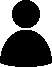 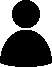 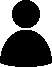 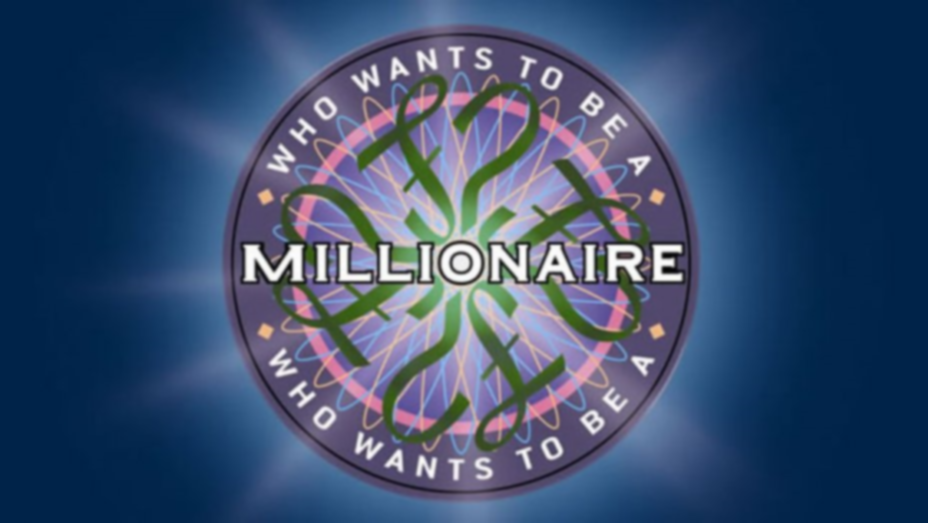 50:50
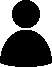 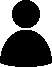 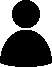 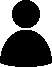 Key
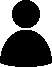 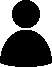 Câu 1. Chọn câu sai.
A. A3 + B3 = (A + B)(A2 – AB + B2)
B. A3 - B3 = (A - B)(A2 + AB + B2)
C. (A + B)3 = (B + A)3
D. (A – B)3 = (B – A)3
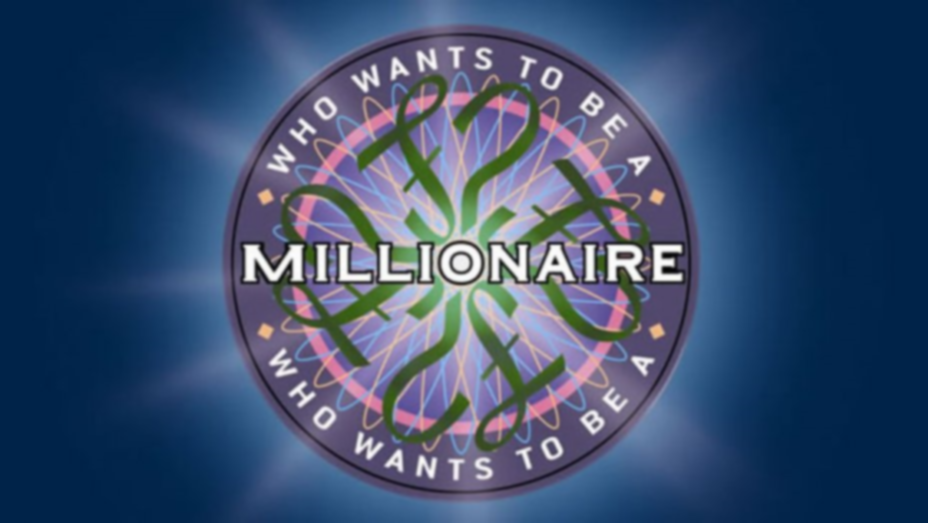 50:50
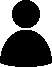 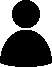 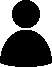 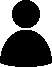 Key
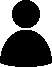 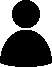 Câu 2. Viết biểu thức (x – 3y)(x2 + 3xy + 9y2) dưới dạng hiệu hai lập phương
A. x3 + (3y)
C. x3 – (3y)3
B. x3 + (9y)3
D. x3 – (9y)3
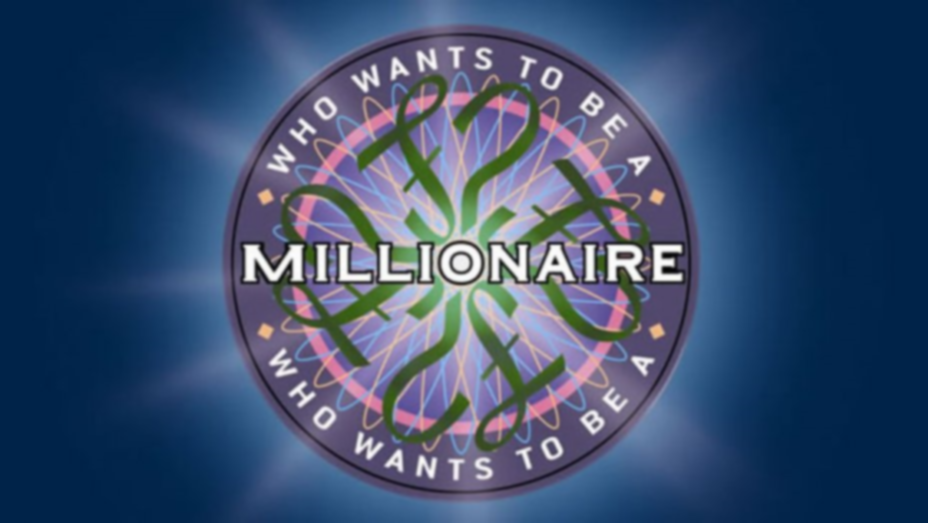 50:50
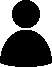 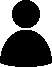 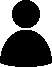 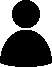 Key
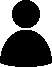 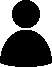 Câu 3. Rút gọn biểu thức M = (2x + 3)(4x2 – 6x + 9) – 4(2x3 – 3) ta được giá trị của M là?
C. Một số chính phương
A. Một số lẻ
D. Một số chia hết cho 5
B. Một số chẵn
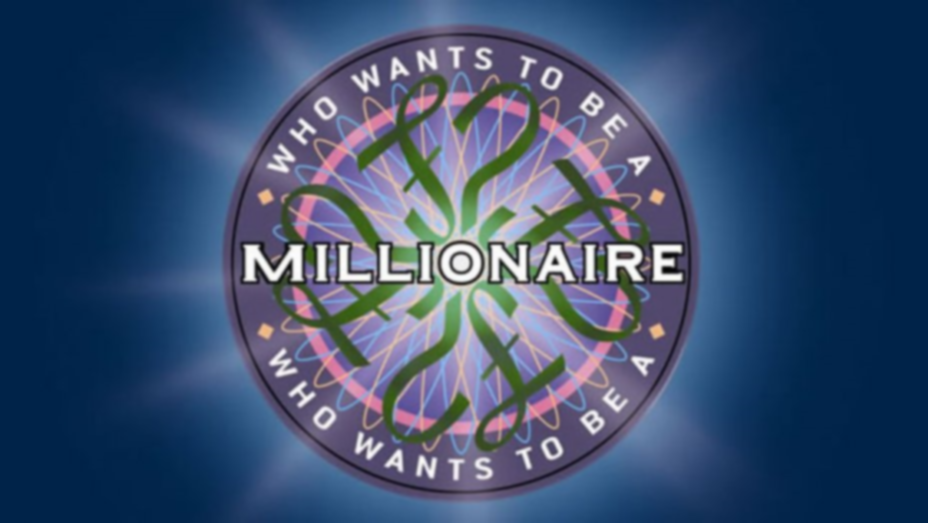 50:50
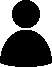 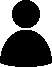 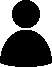 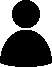 Key
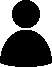 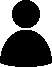 Câu 4. Giá trị của biểu thức E = (x + 1)(x2 – x + 1) – (x – 1)(x2 + x + 1) là?
C. 1
A. 2
D. 4
B. 3
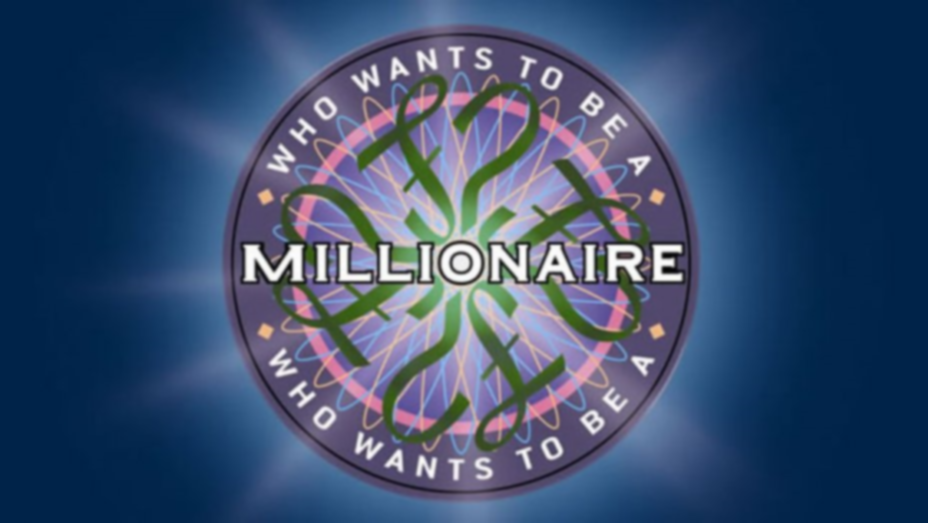 50:50
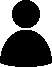 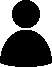 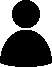 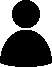 Key
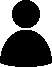 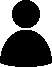 Câu 5. Rút gọn biểu thức 
H = (x + 5)(x2 – 5x + 25) – (2x + 1)3 + 7(x – 1)3 – 3x(-11x + 5)
ta được giá trị của H là?
C. Một số chính phương
A. Một số lẻ
D. Một số chia hết cho 12
B. Một số chẵn
Bài 2.12 (SGK – tr.39)
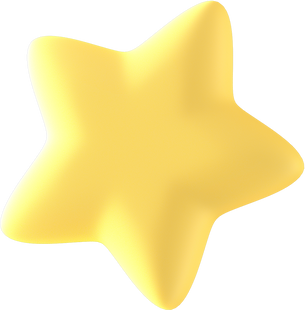 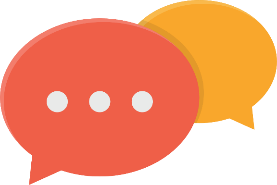 Giải
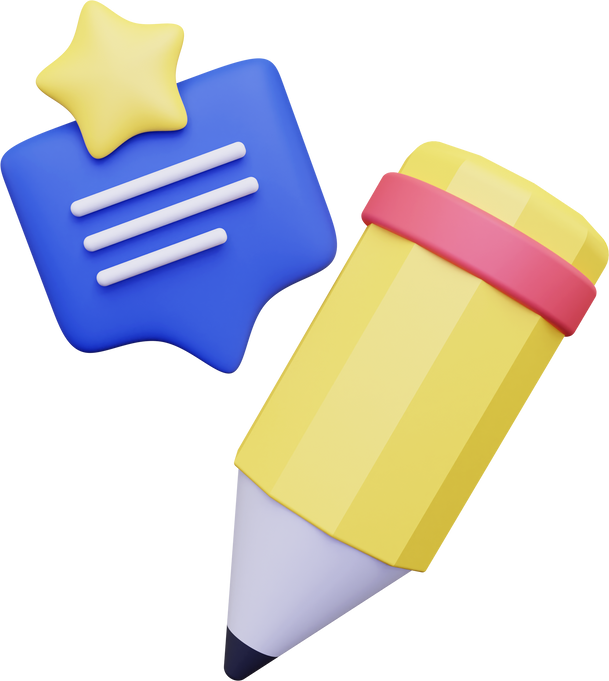 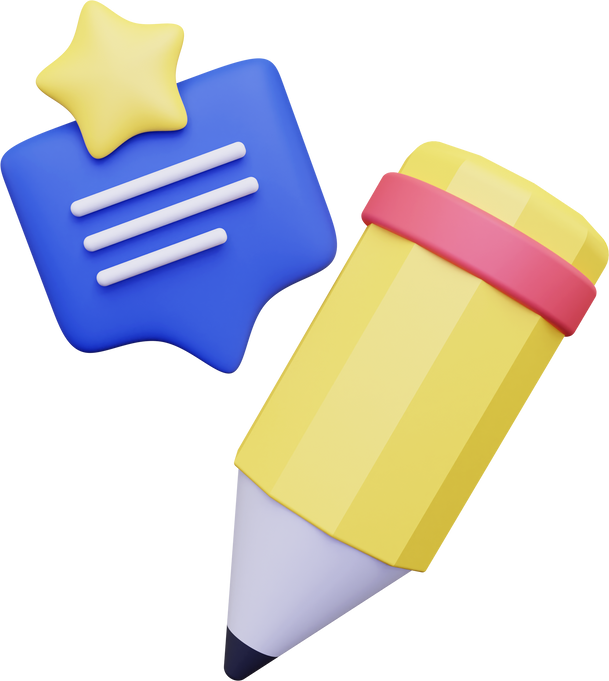 Bài 2.13 (SGK – tr.39)
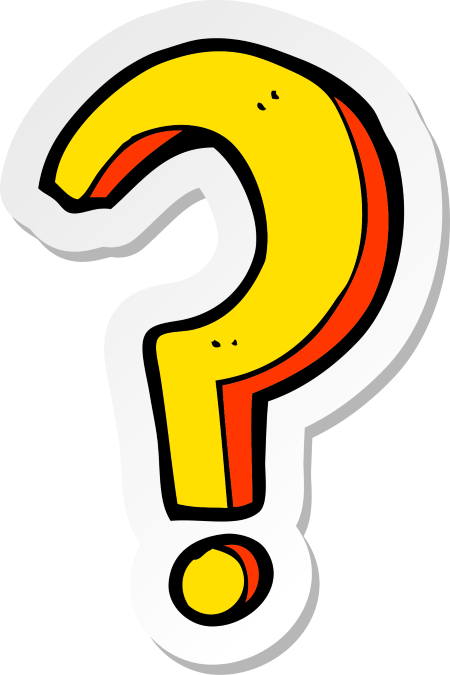 ?
?
8x
Thay         bằng biểu thức thích hợp.
?
?
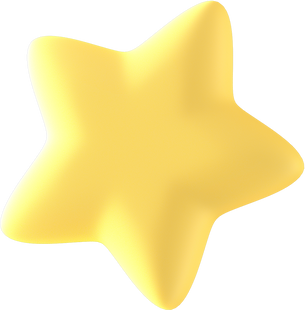 3x
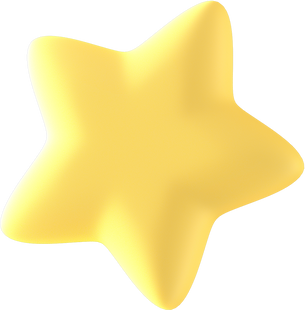 Bài 2.14 (SGK – tr.39)
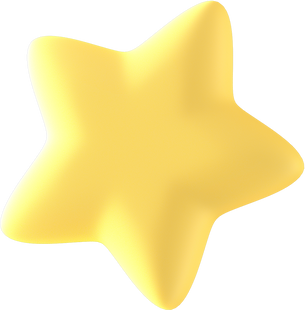 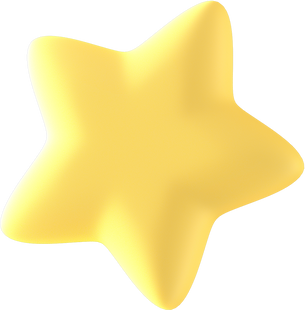 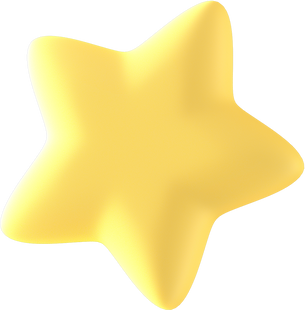 Viết các đa thức sau dưới dạng tích:
Giải
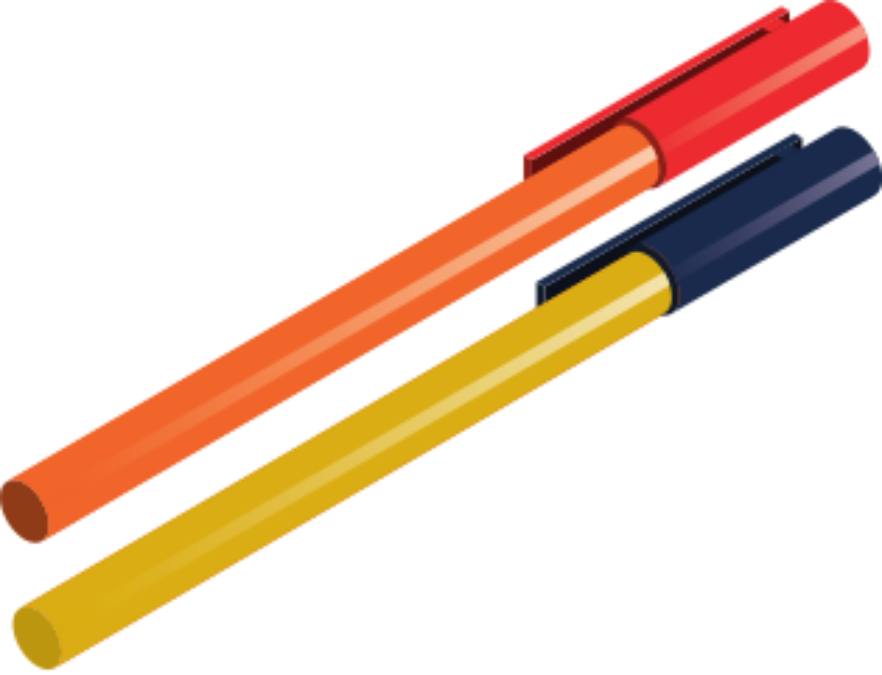 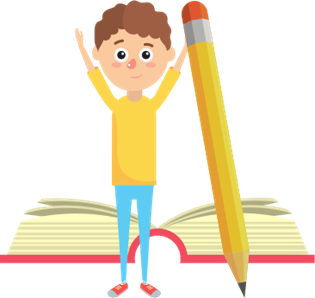 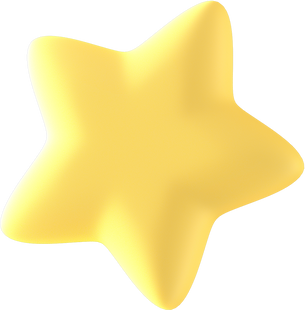 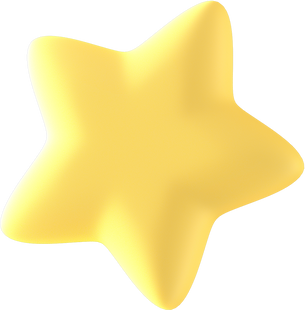 BÀI TẬP THÊM
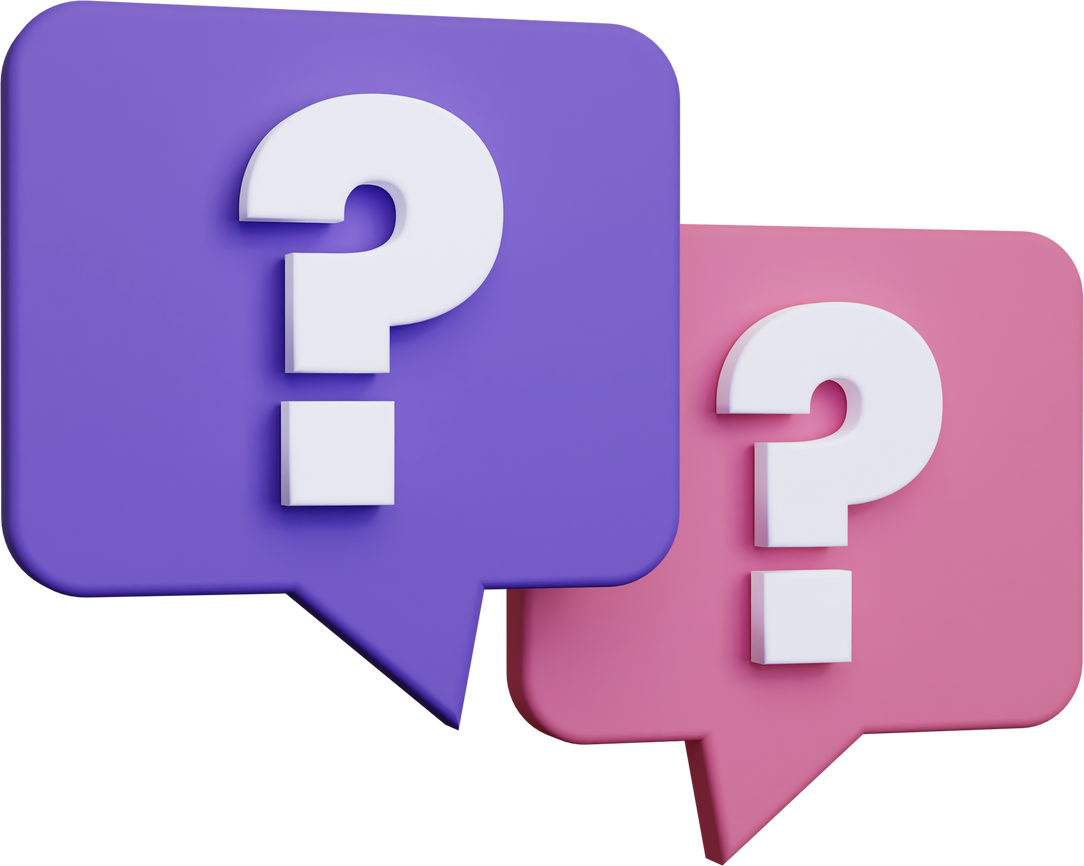 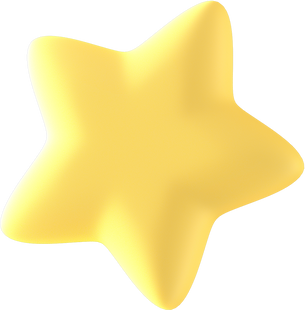 Giải
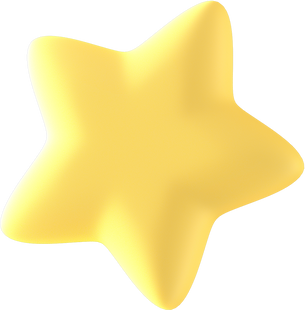 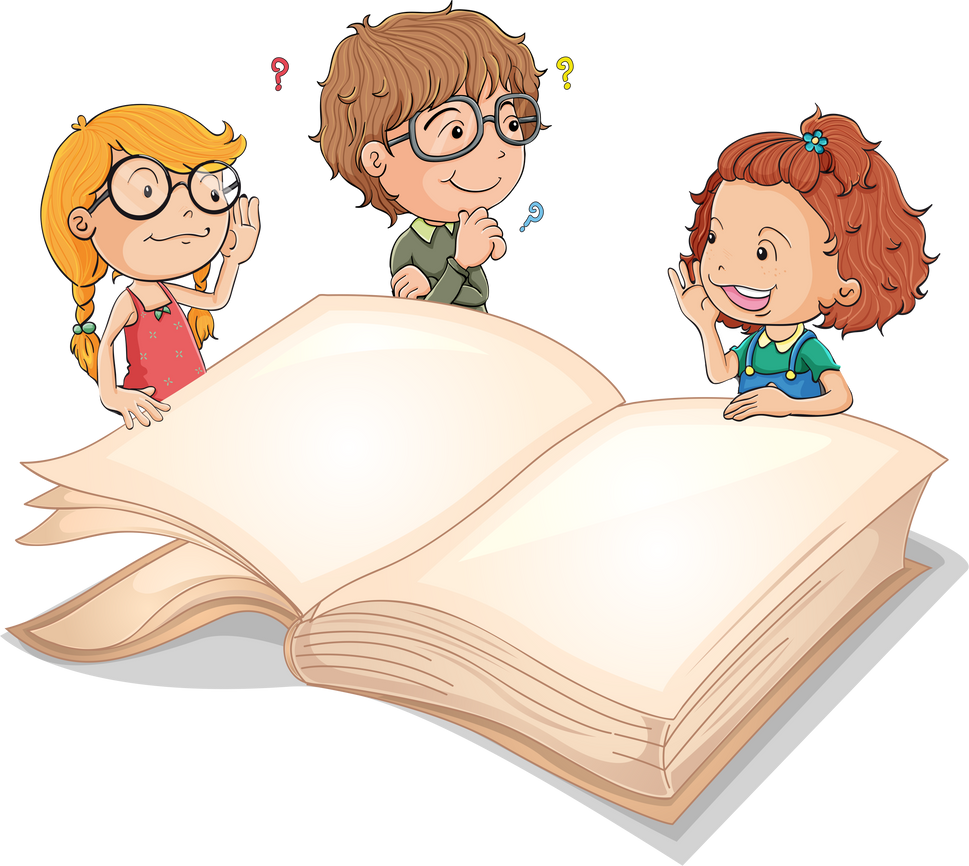 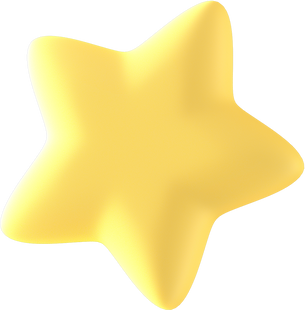 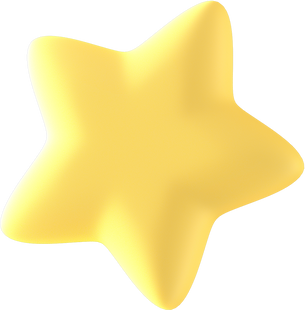 BÀI TẬP THÊM
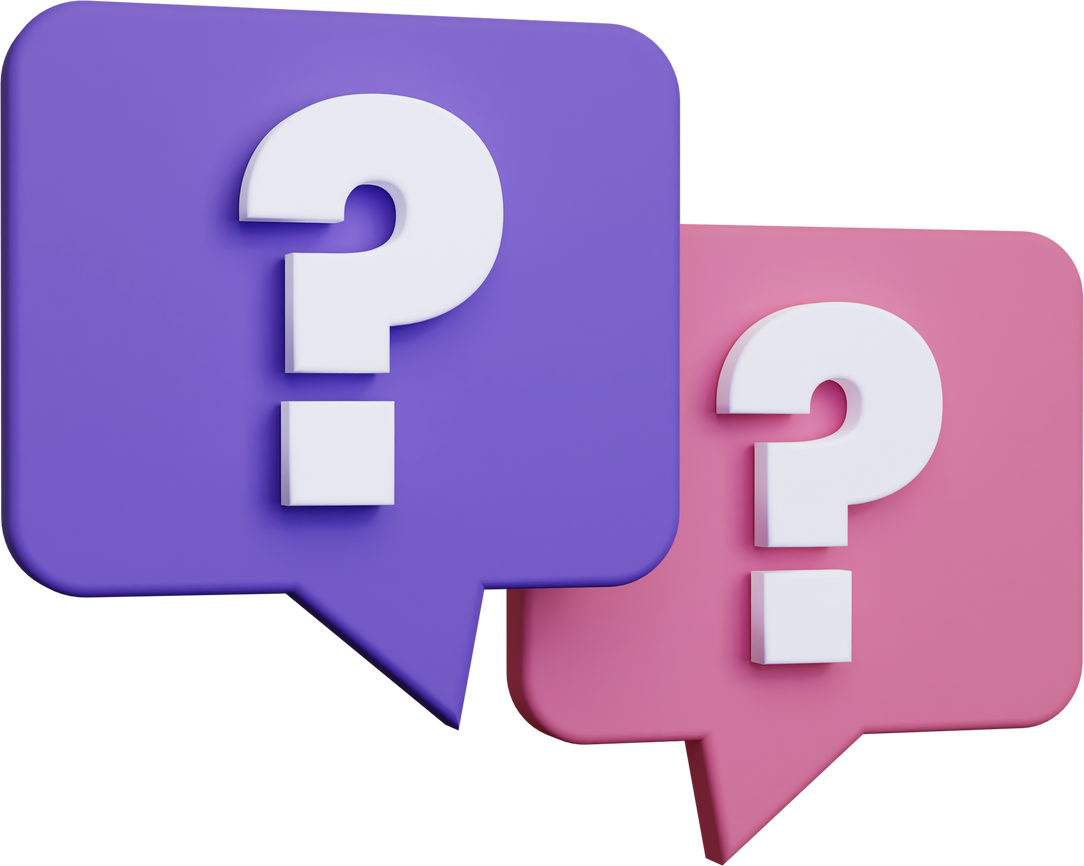 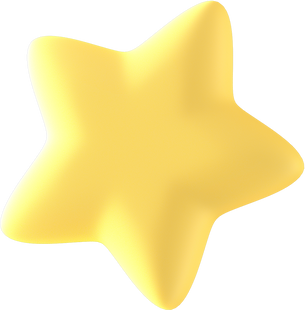 Giải
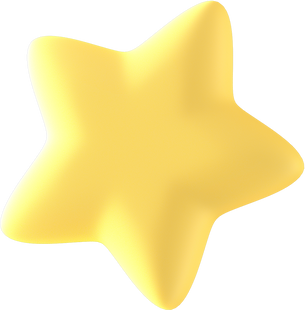 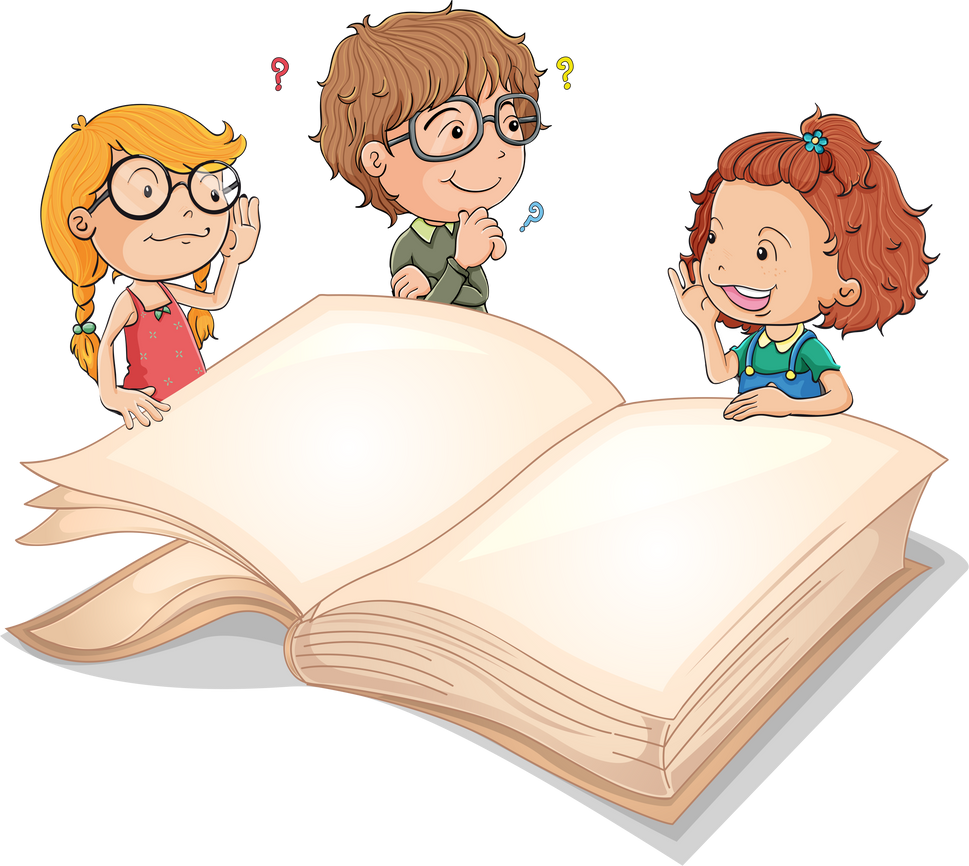 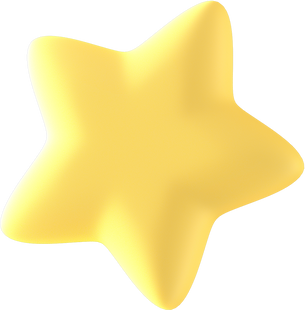 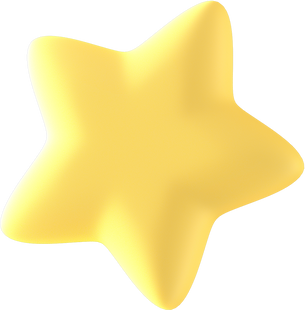 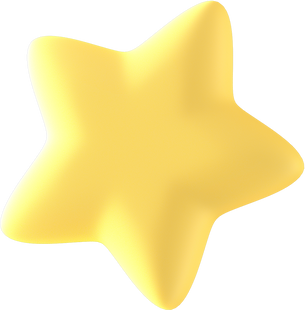 HƯỚNG DẪN VỀ NHÀ
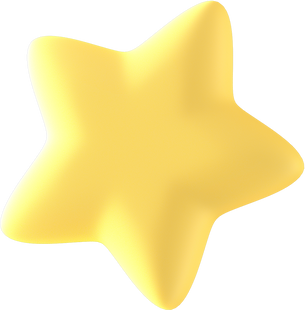 Ghi nhớ 
kiến thức trong bài.
Chuẩn bị trước 
Luyện tập chung.
Hoàn thành các bài tập trong SBT.
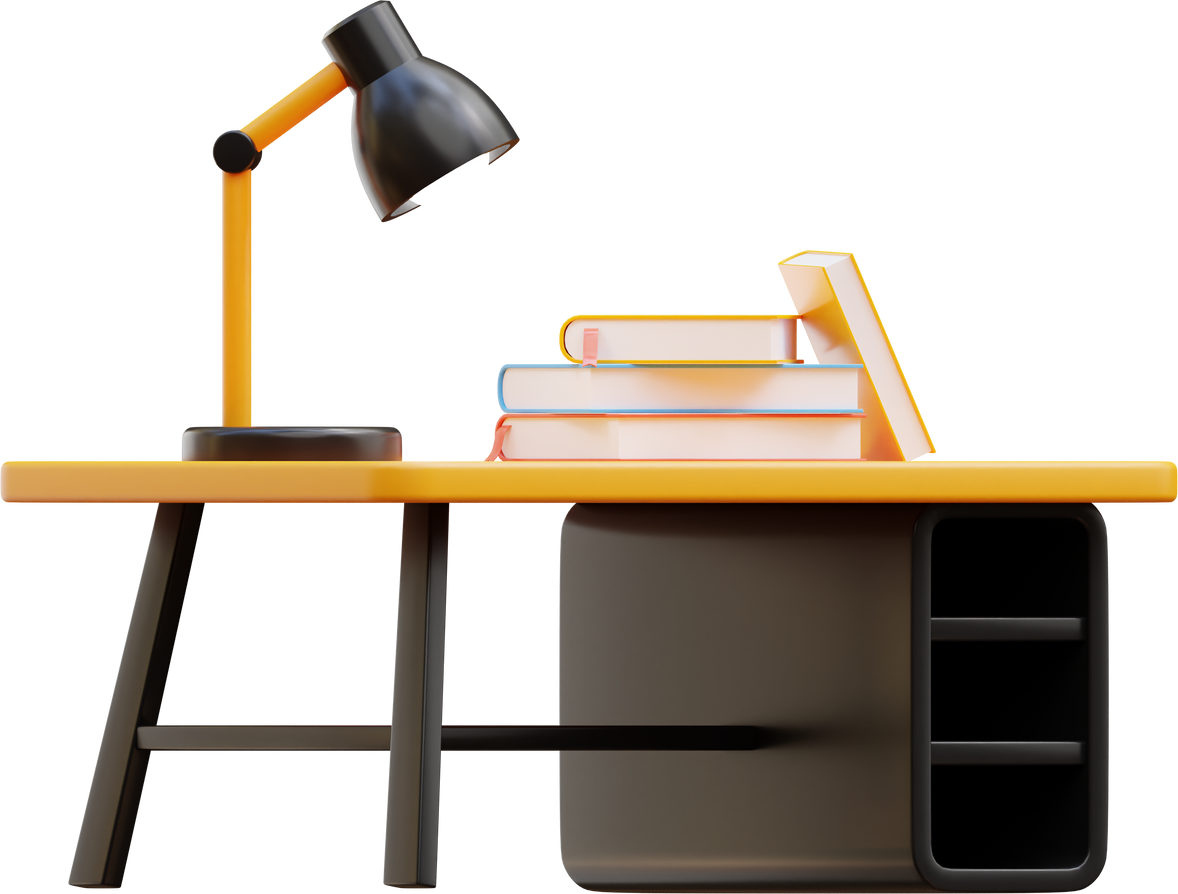 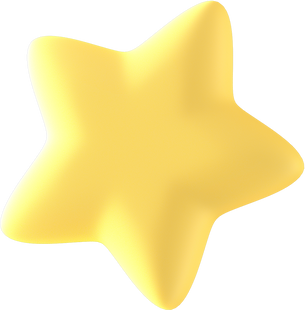 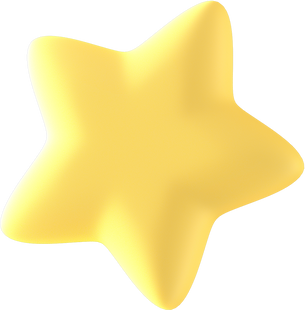 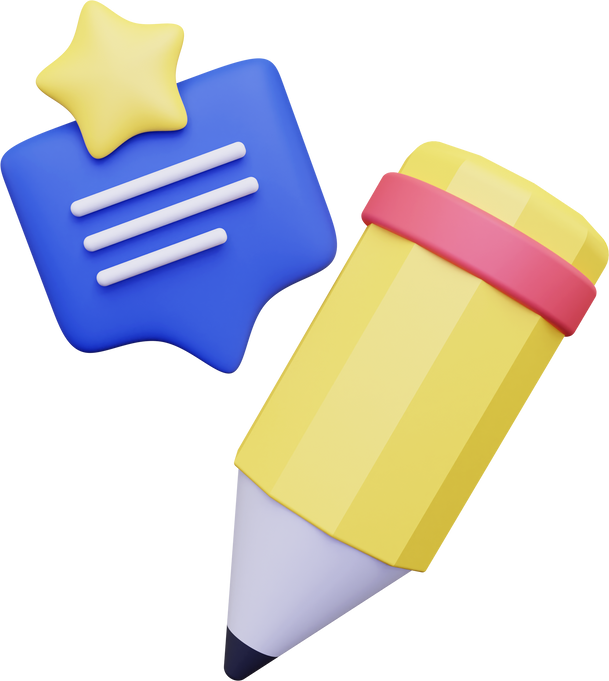 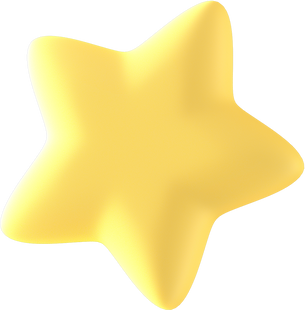 CẢM ƠN CÁC EM ĐÃ CHÚ Ý LẮNG NGHE BÀI GIẢNG!
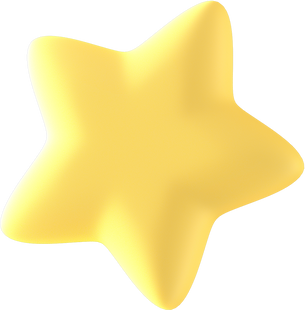 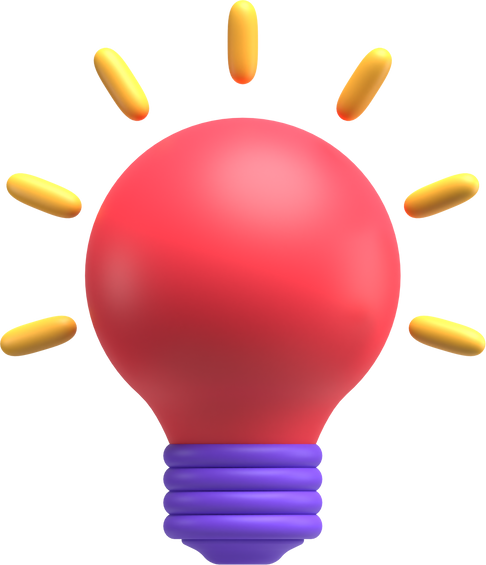 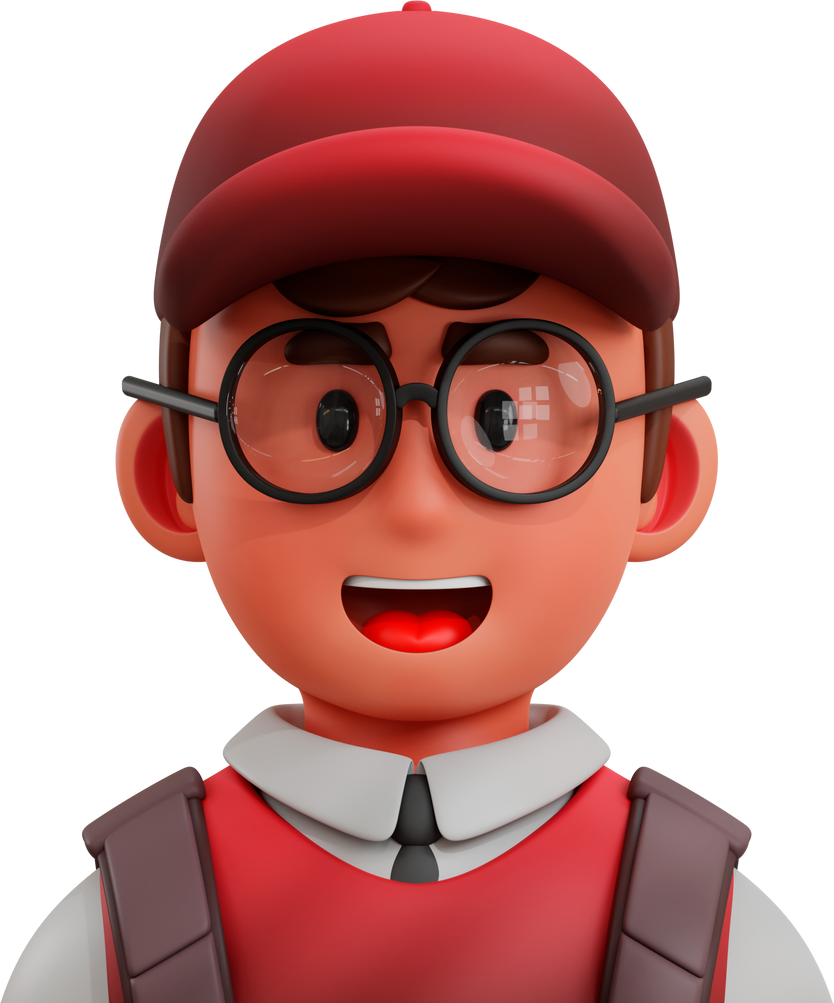